РОССИЙСКОЕ ДВИЖЕНИЕ ДЕТЕЙ И МОЛОДЕЖИ 
«ДВИЖЕНИЕ ПЕРВЫХ»
ПИНЕЖСКИЙ МУНИЦИПАЛЬНЫЙ ОКРУГ АРХАНГЕЛЬСКОЙ ОБЛАСТИ
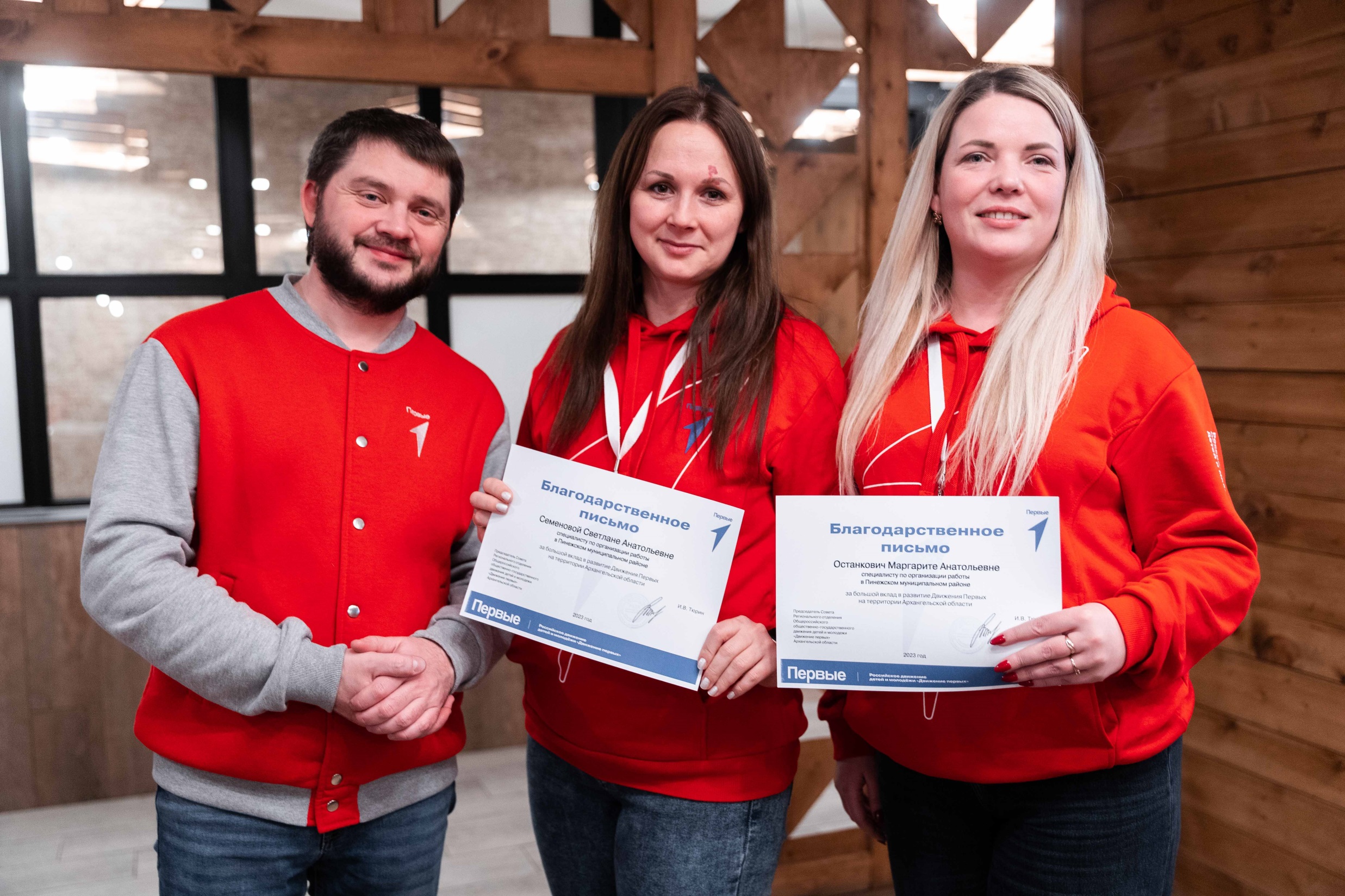 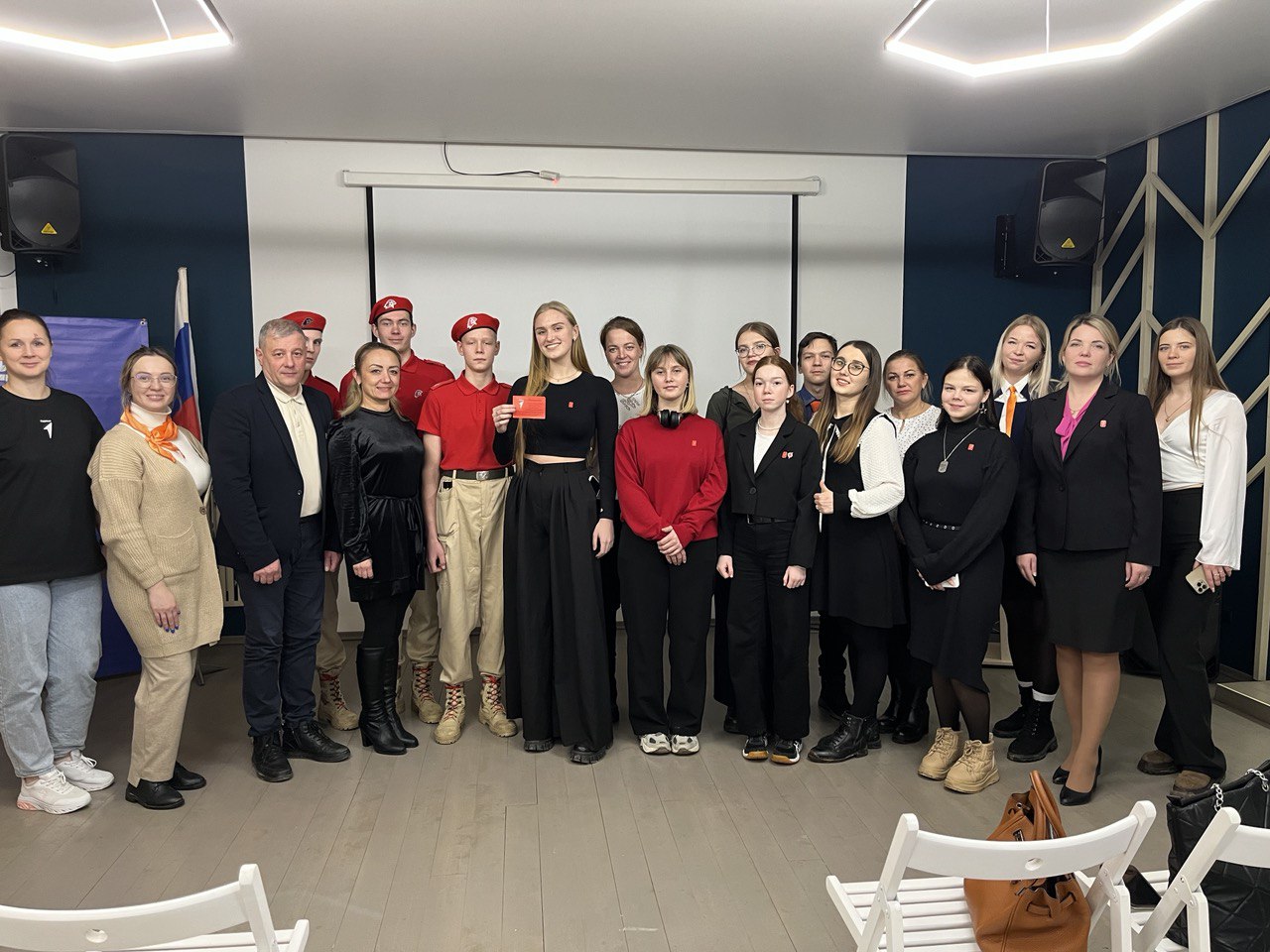 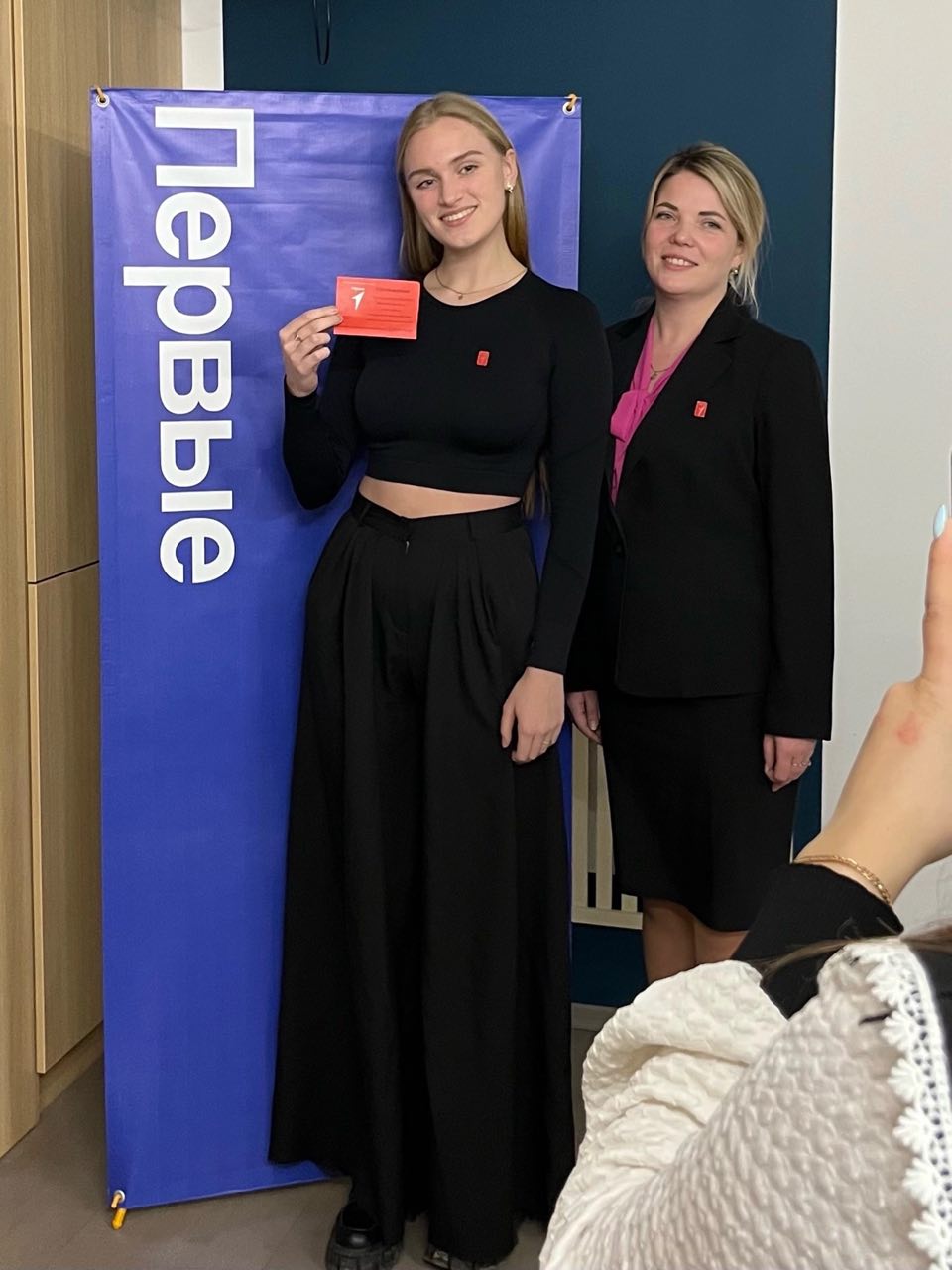 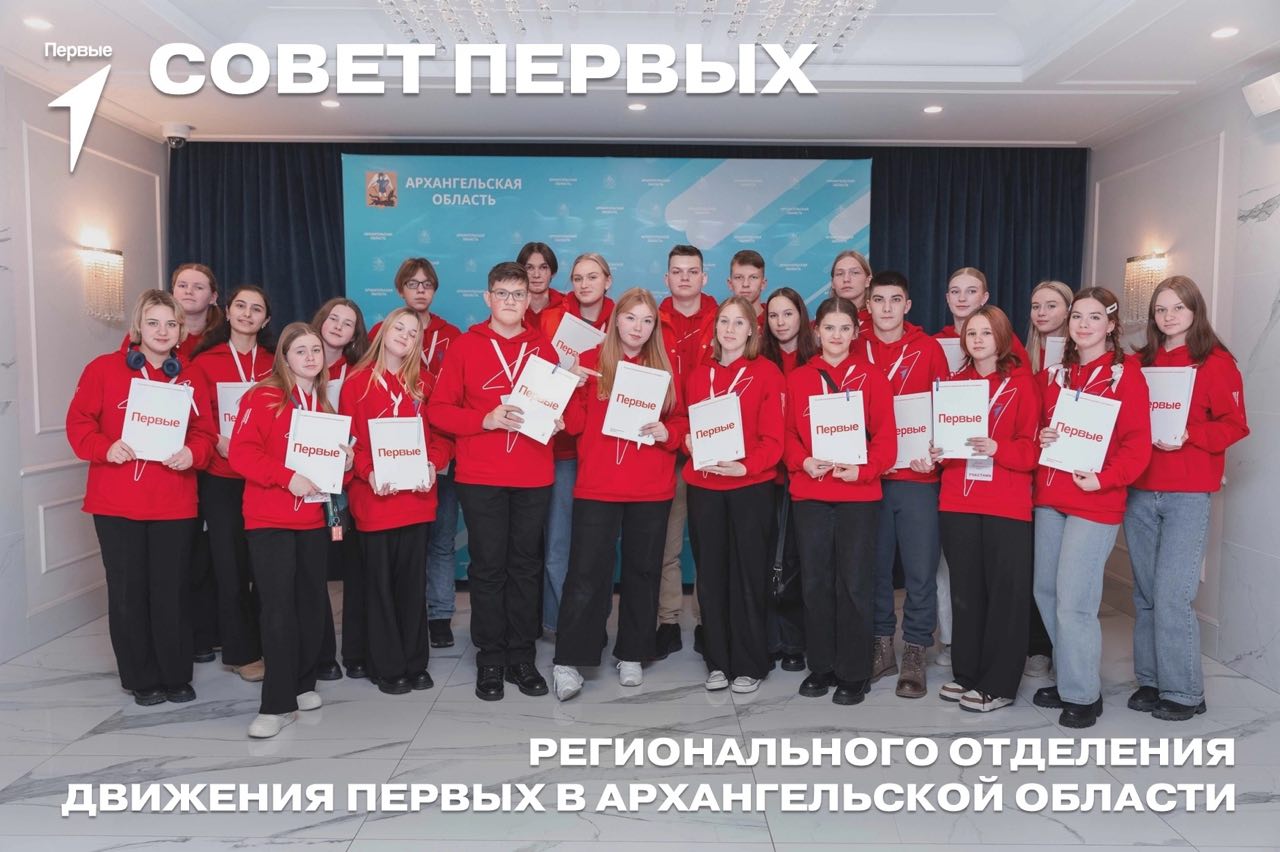 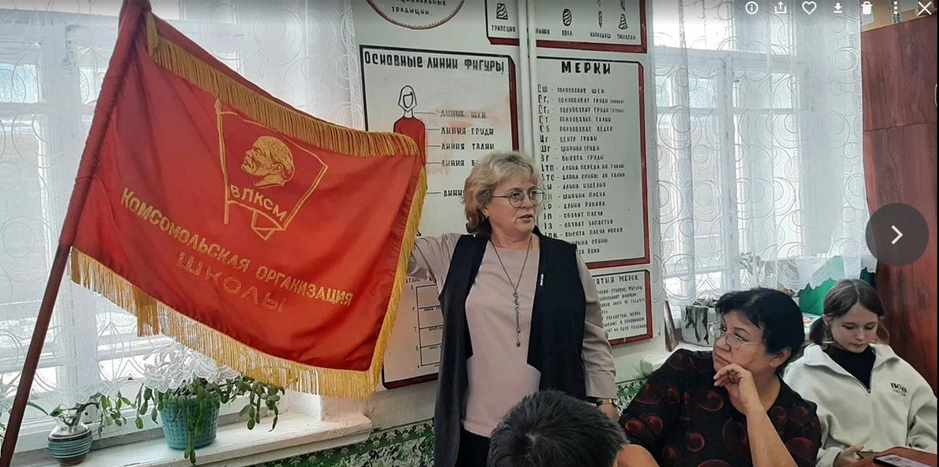 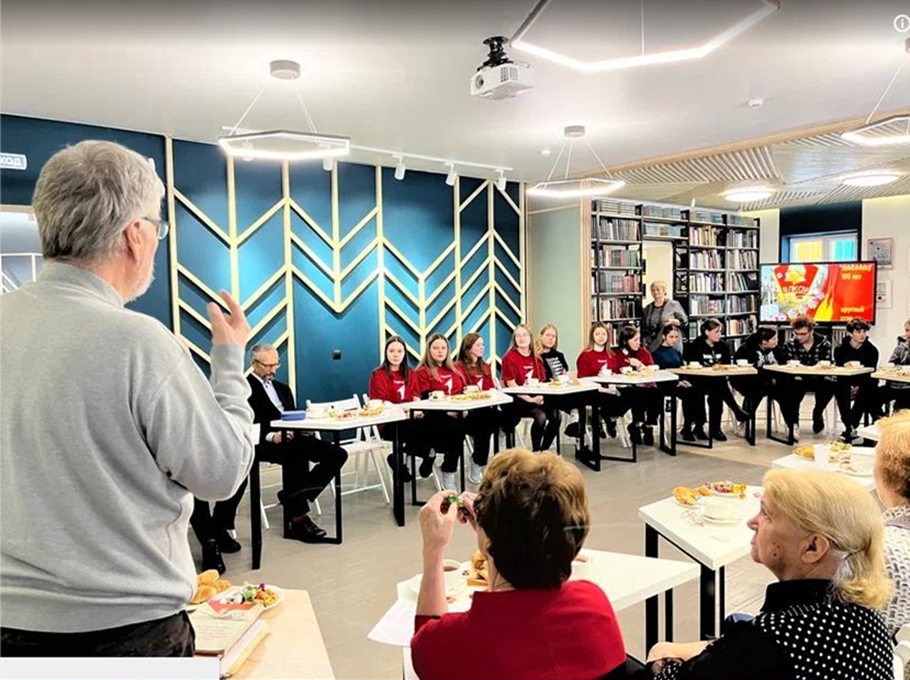 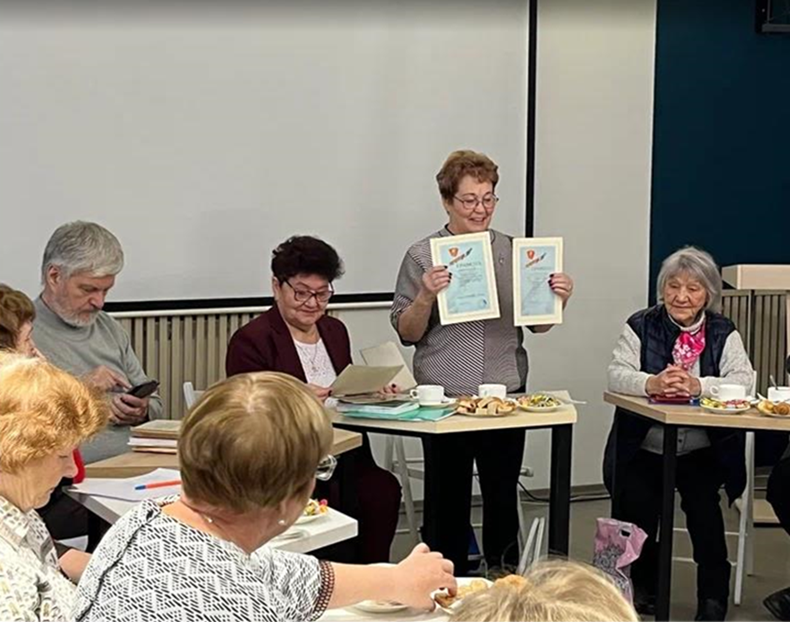 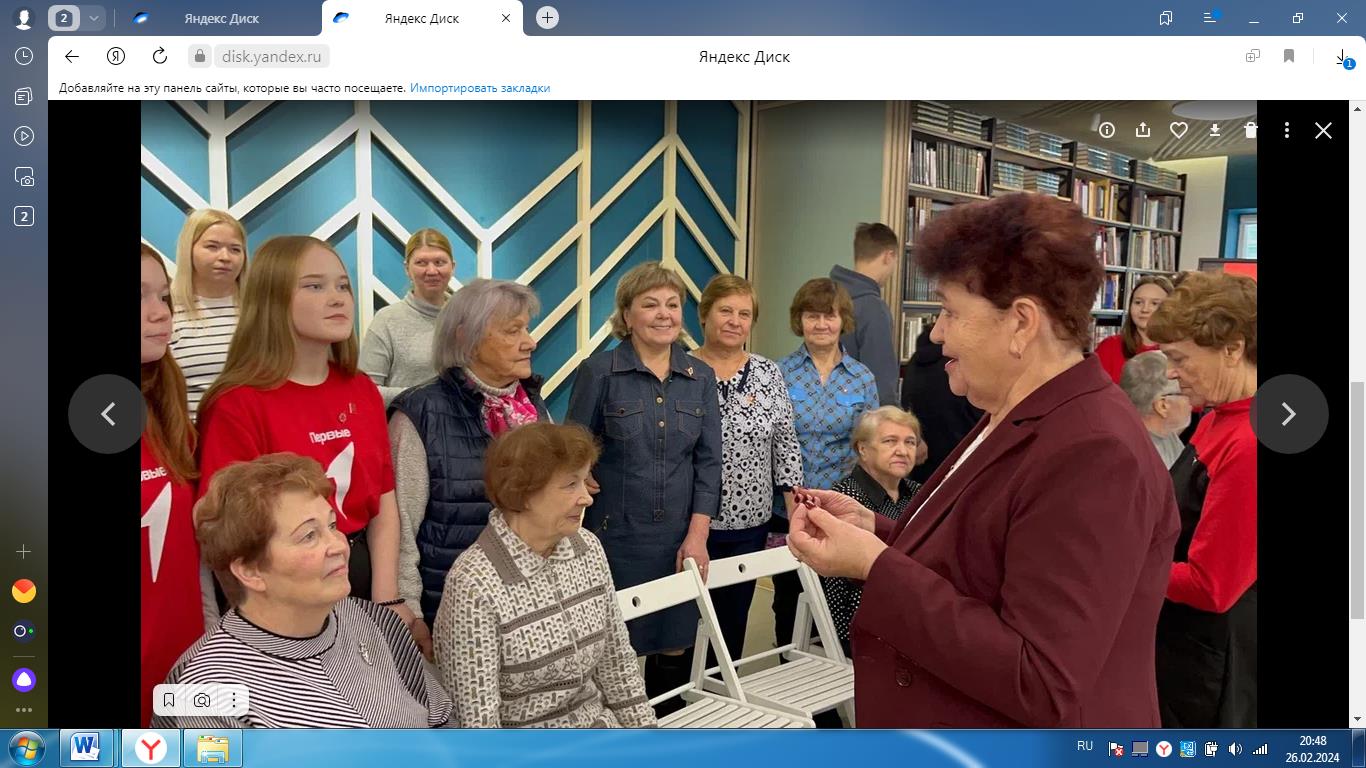 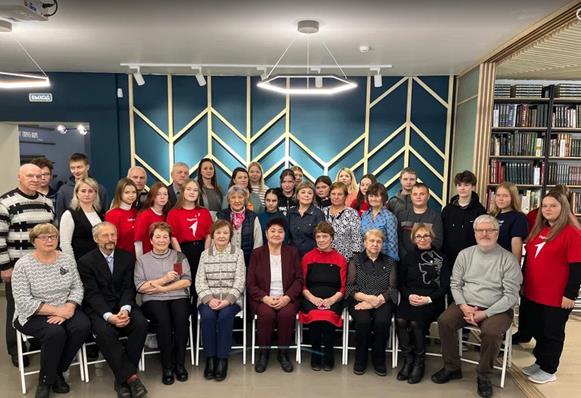 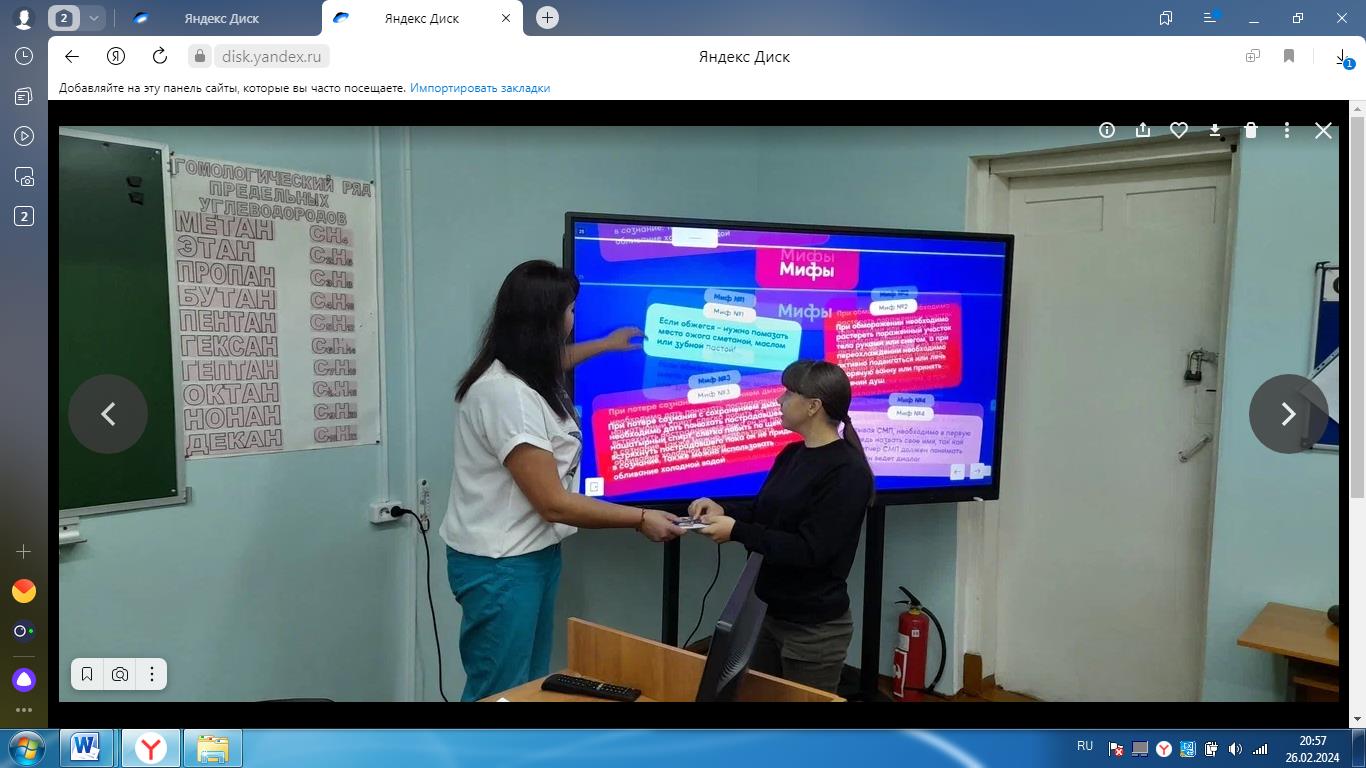 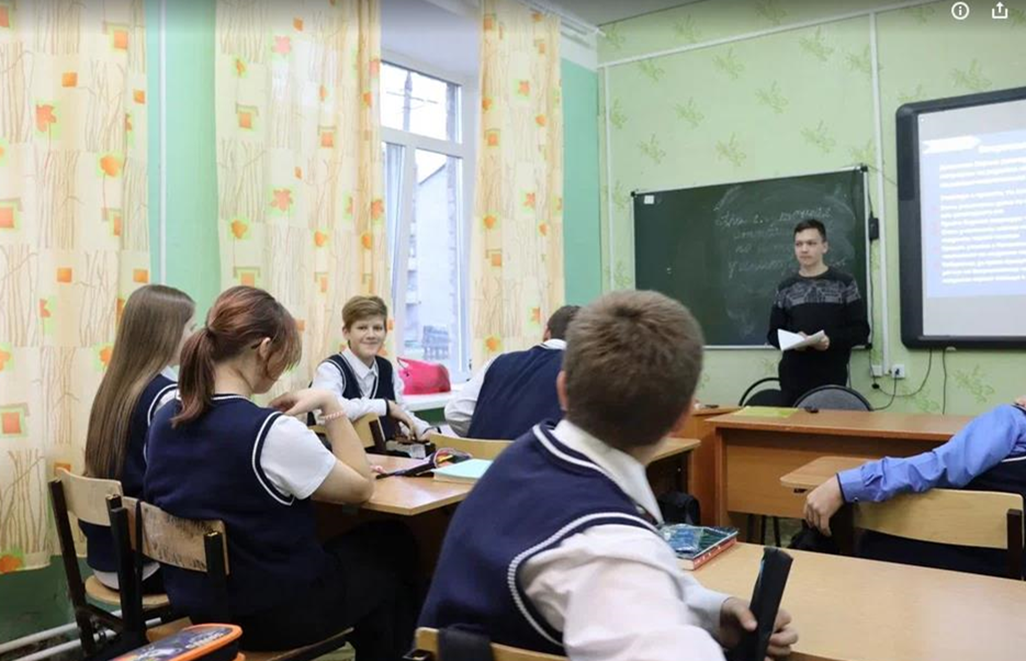 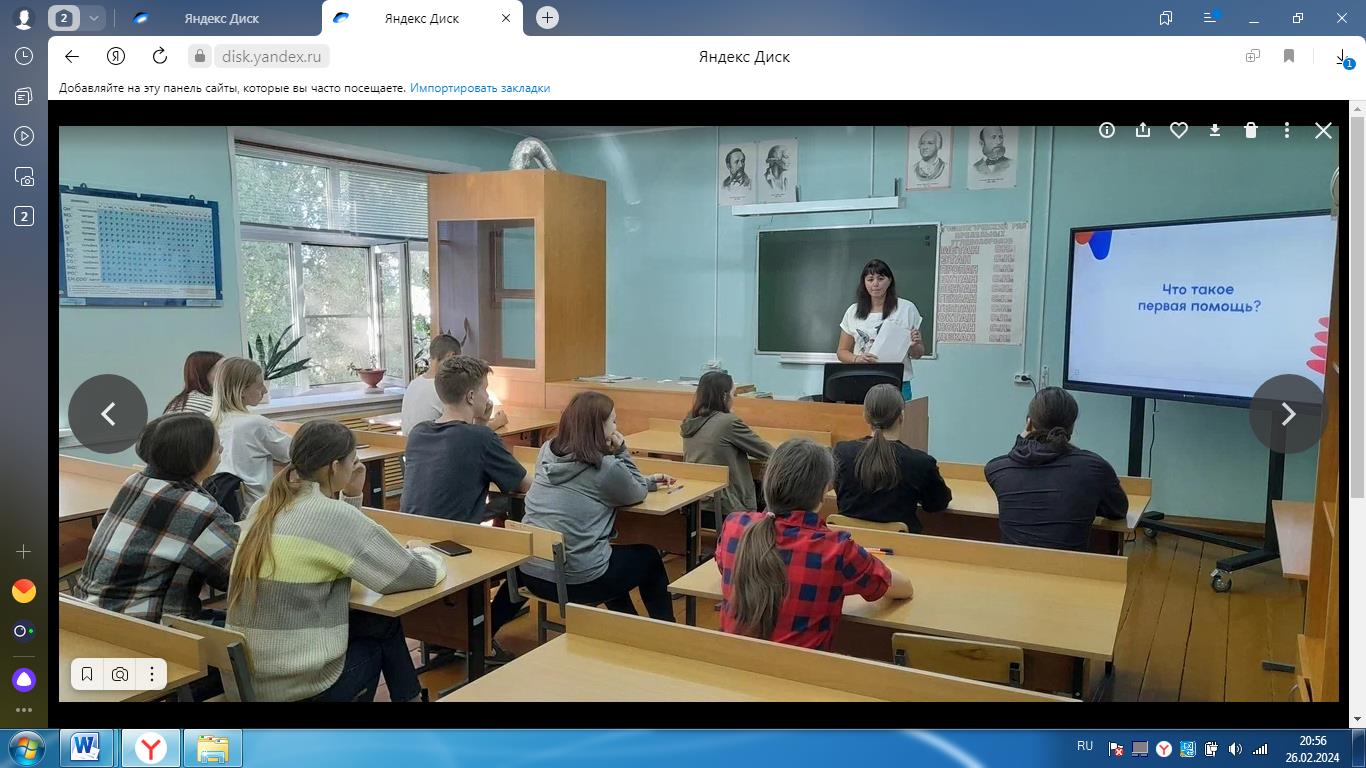 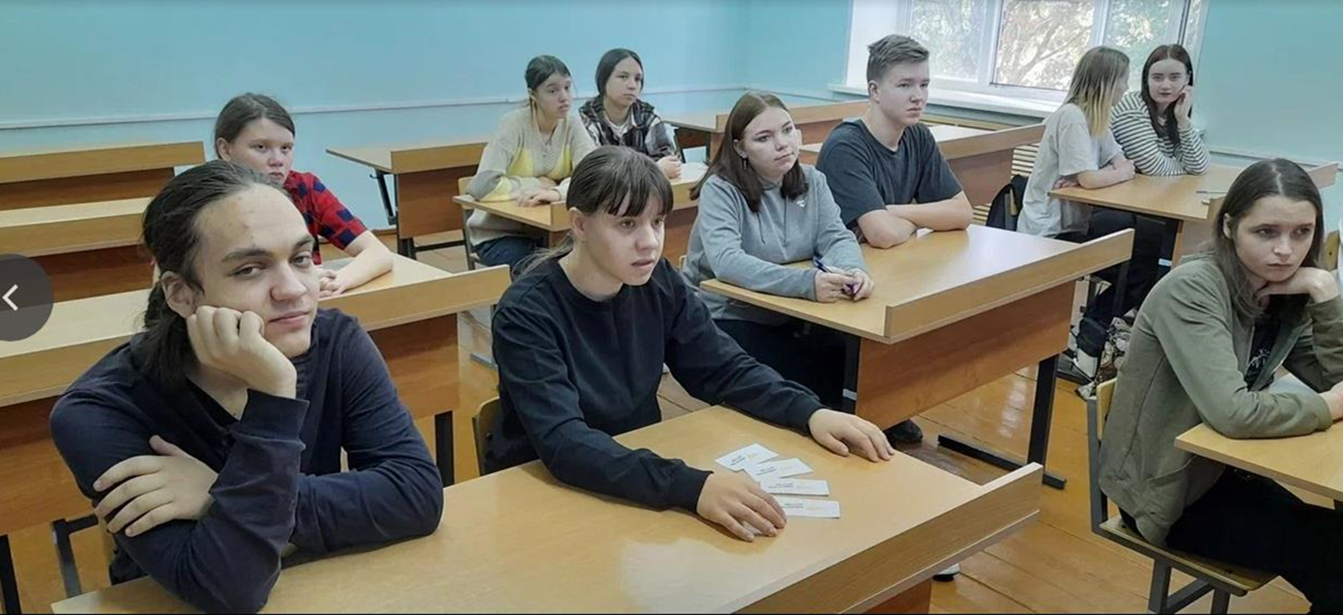 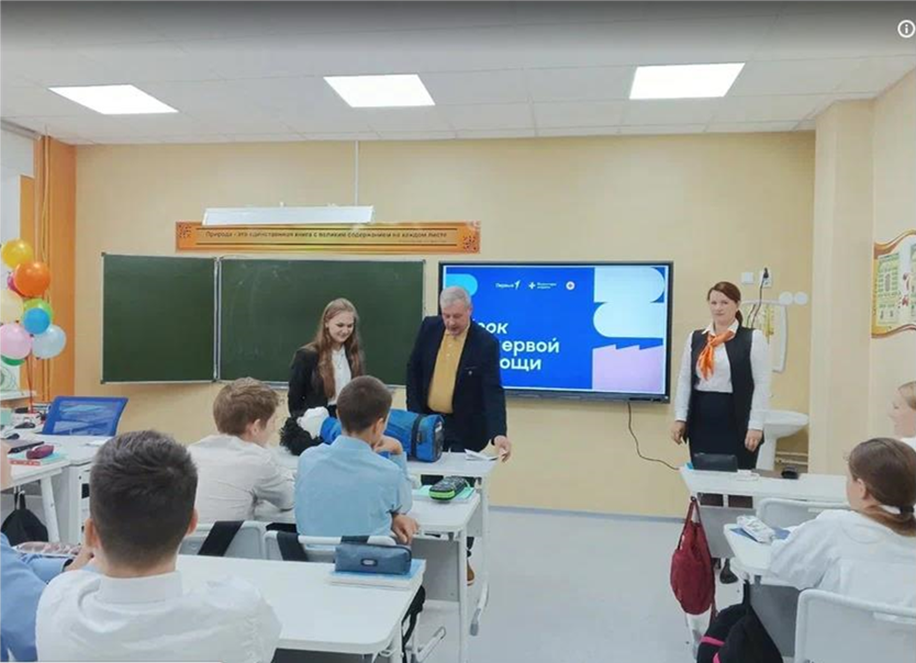 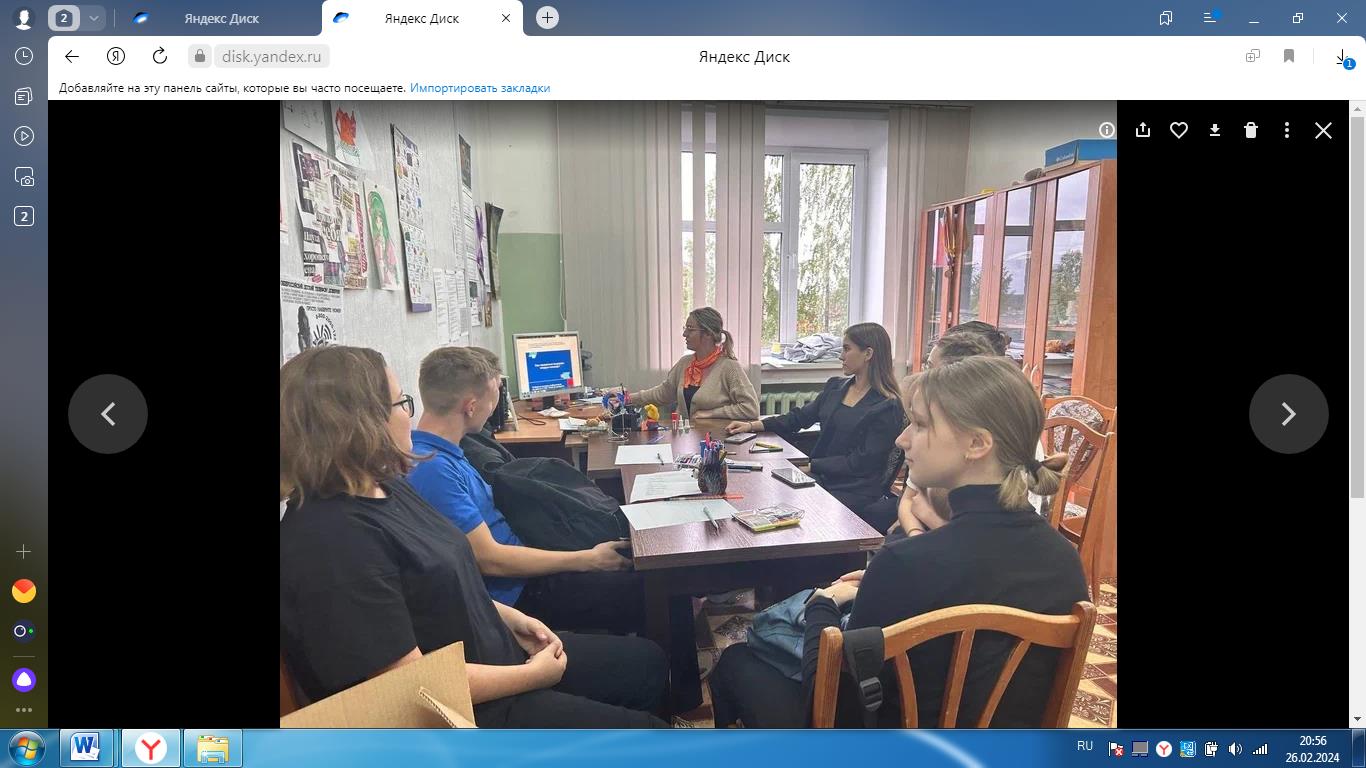 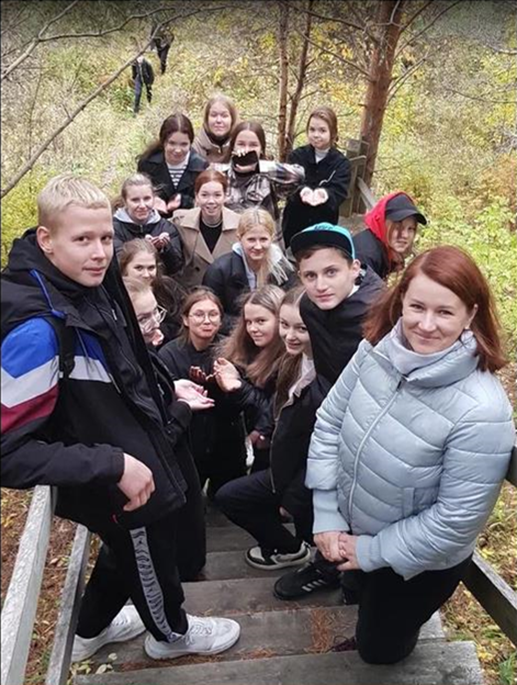 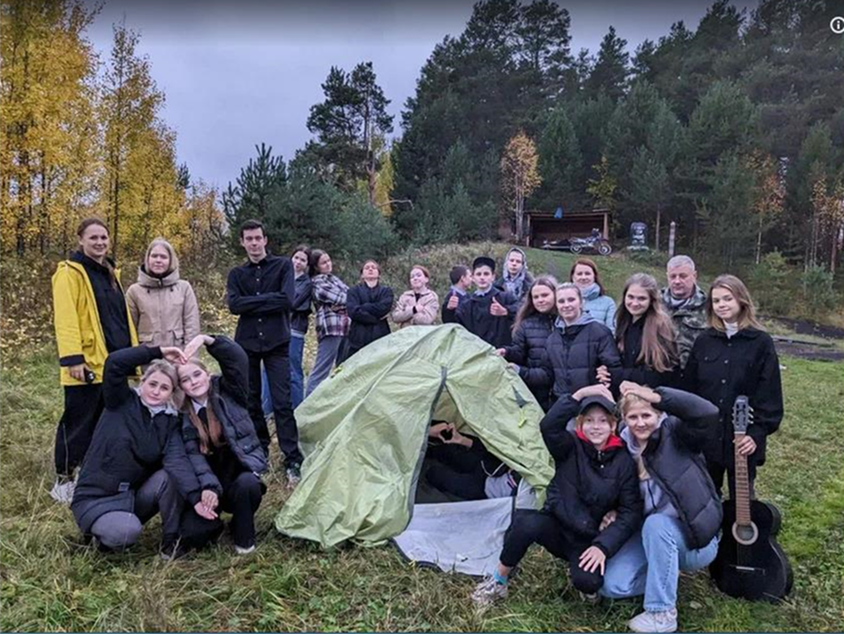 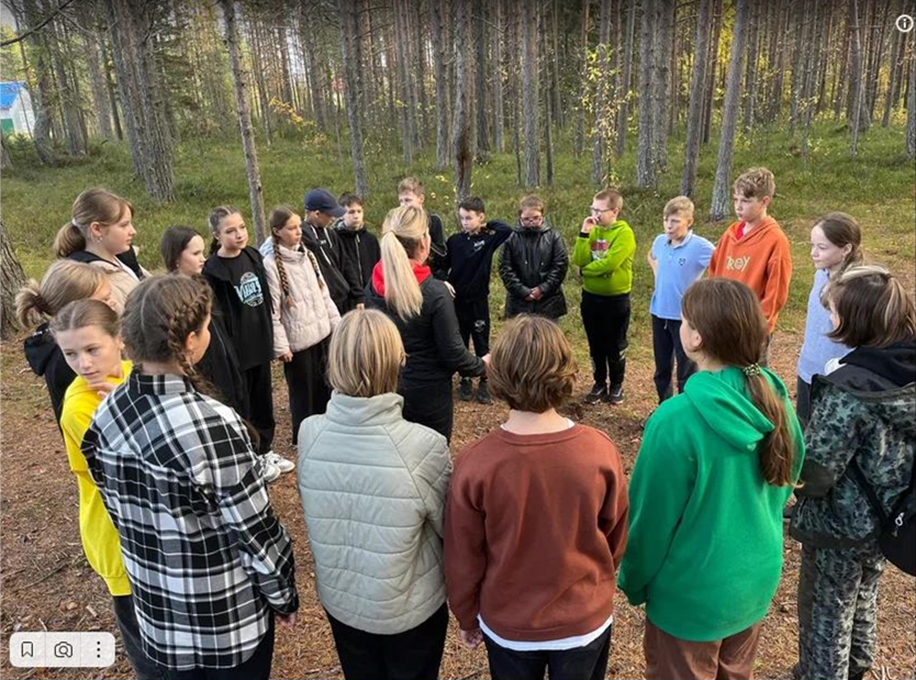 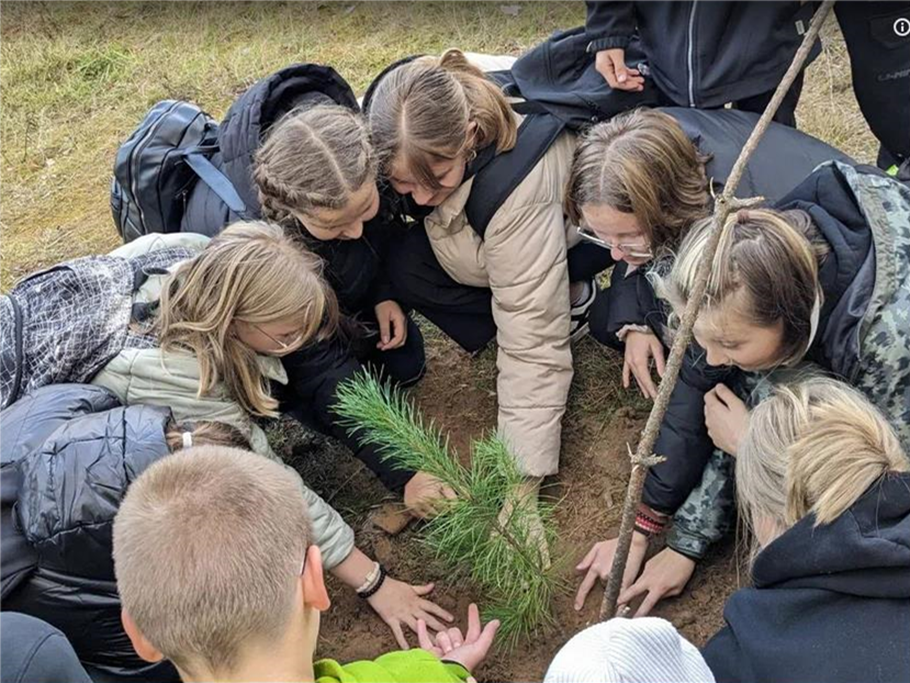 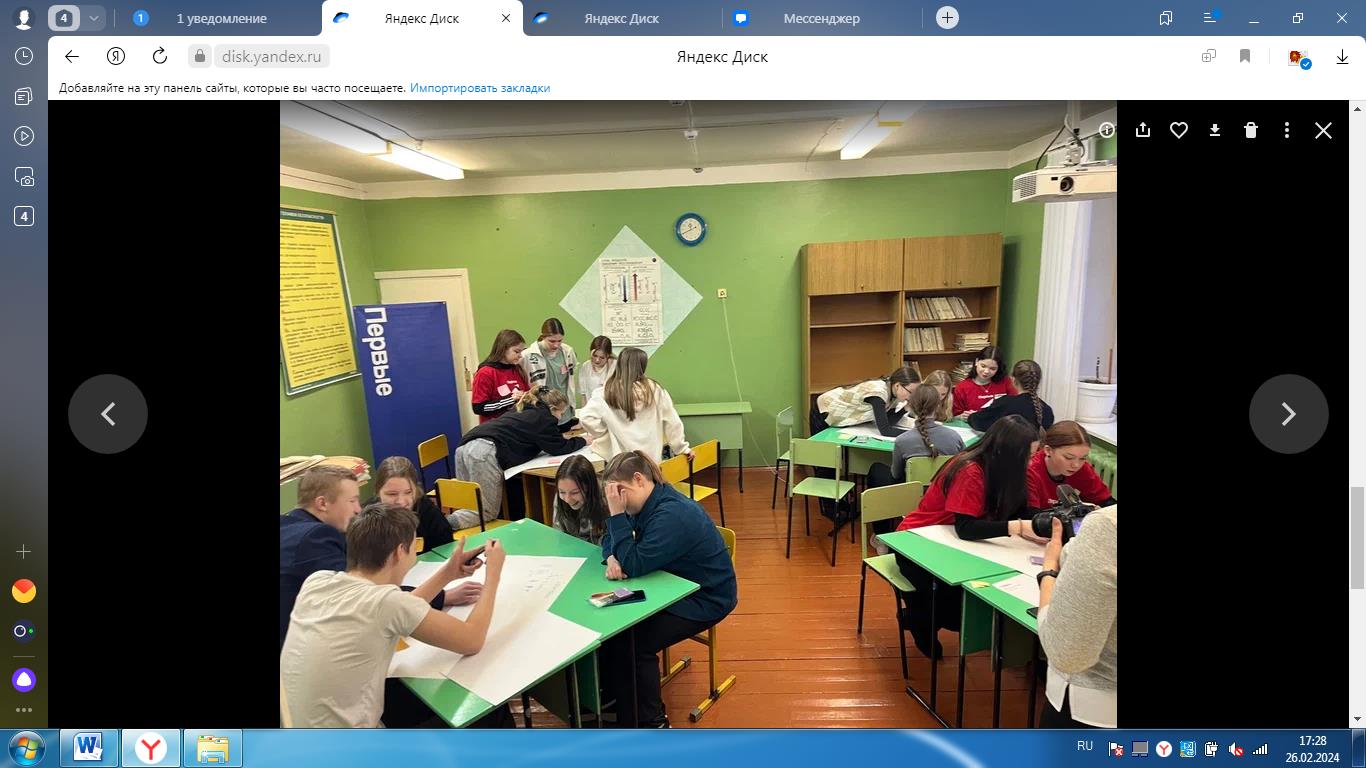 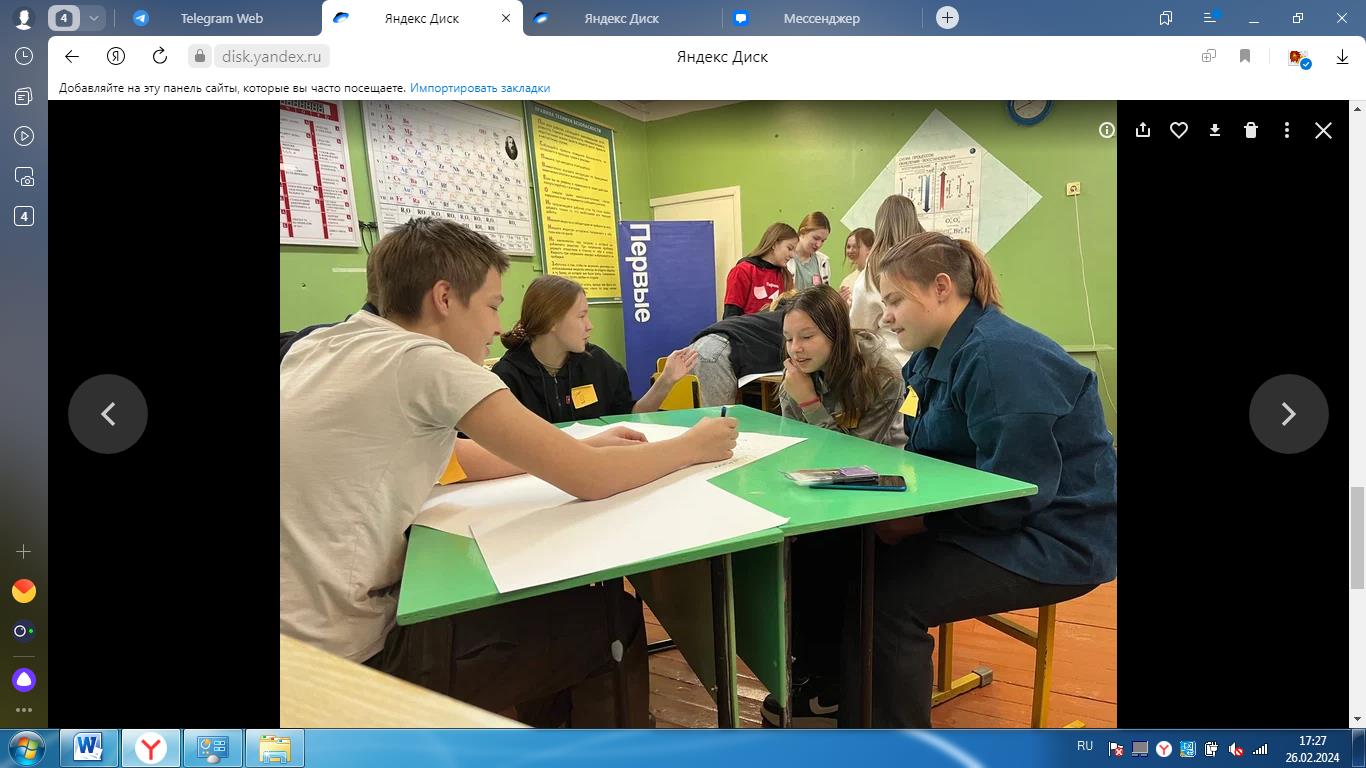 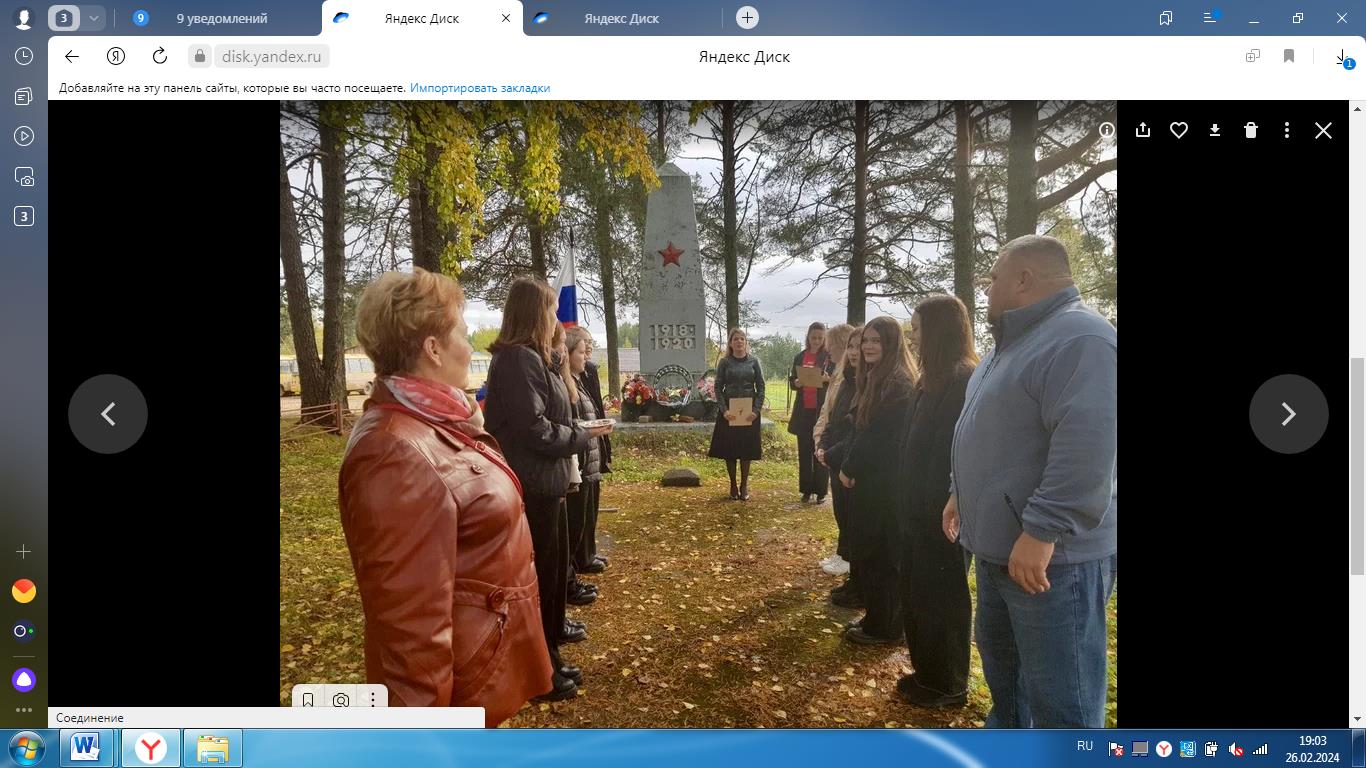 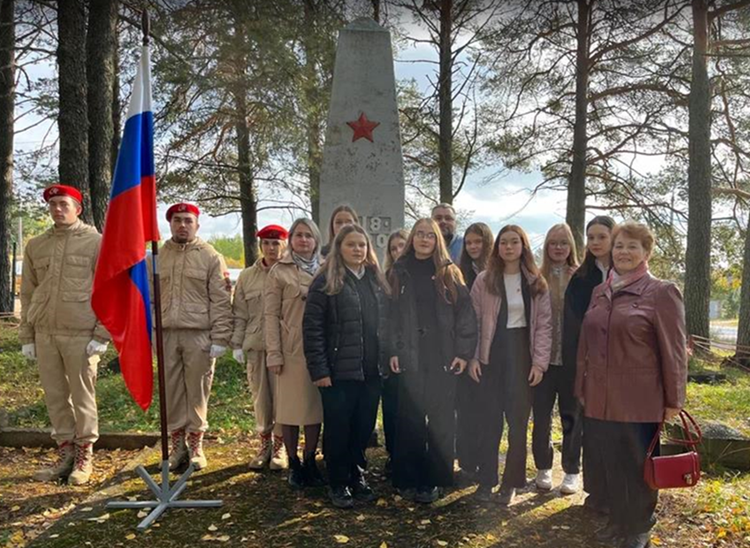 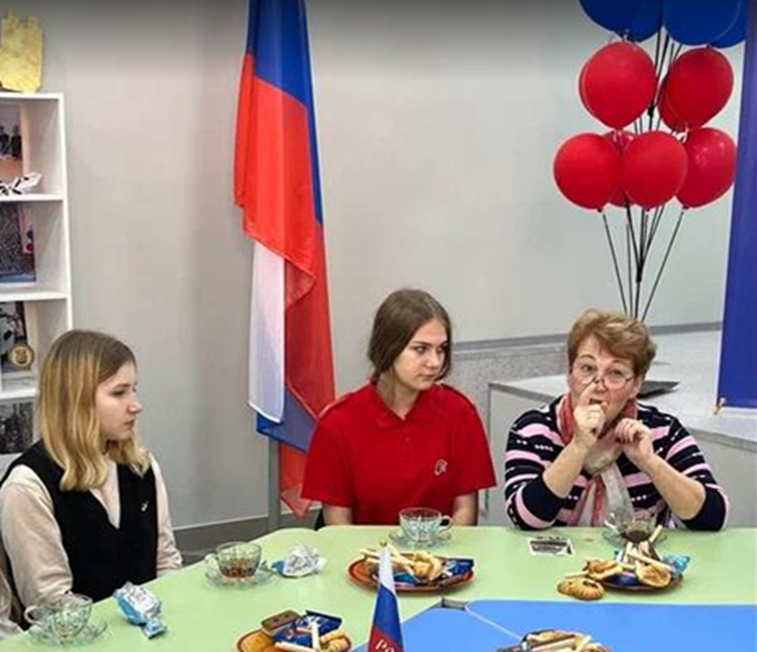 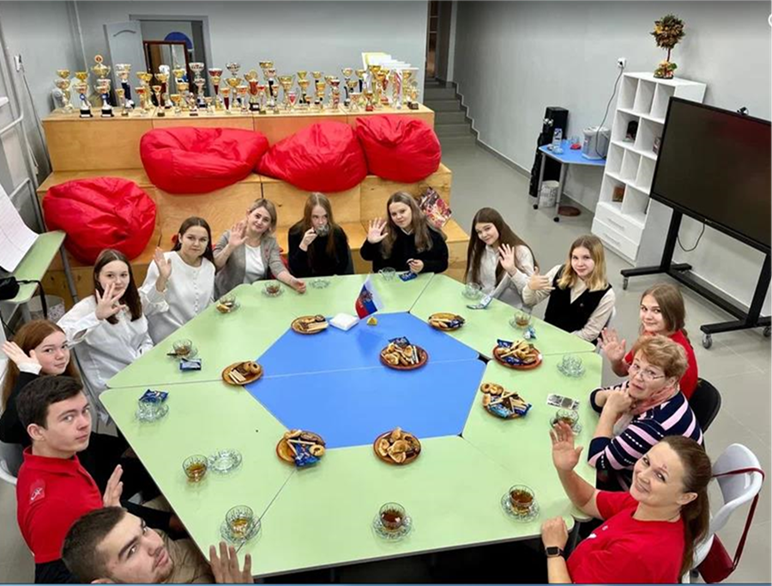 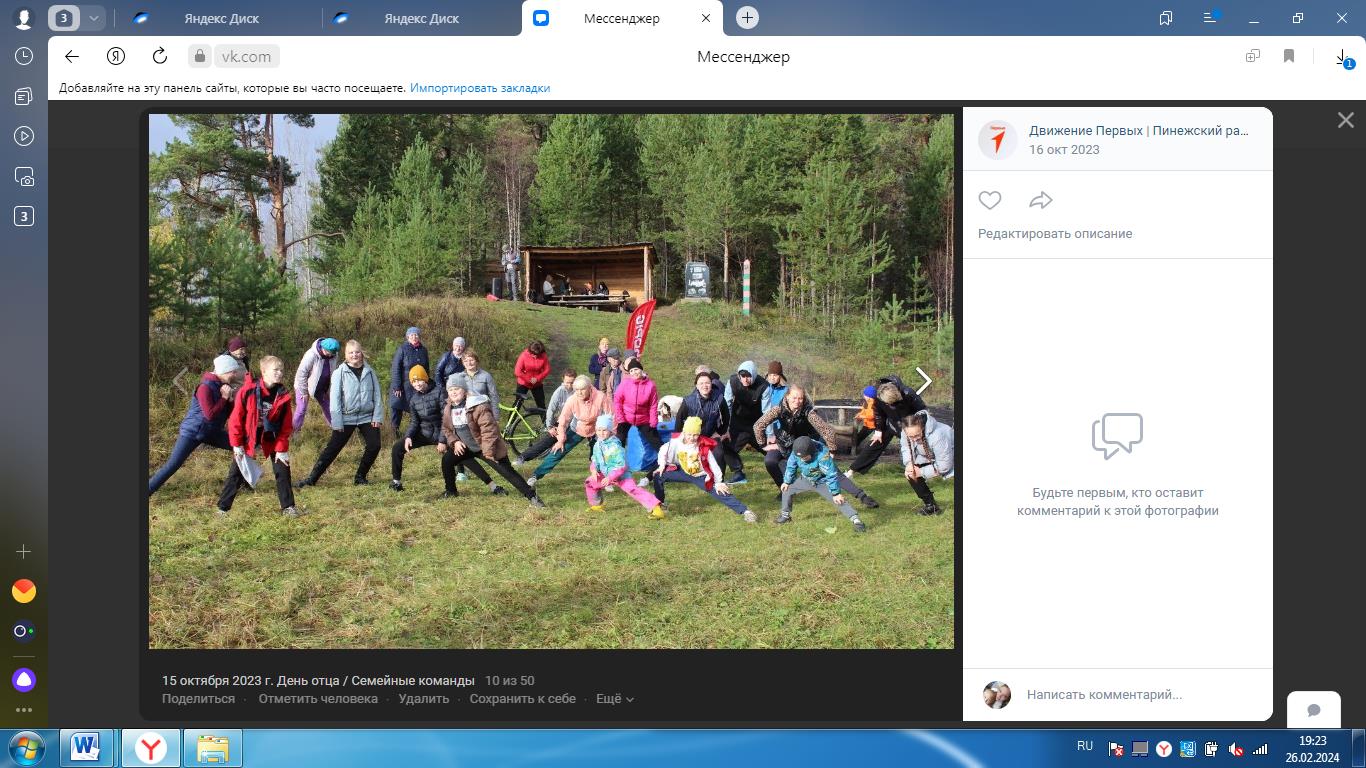 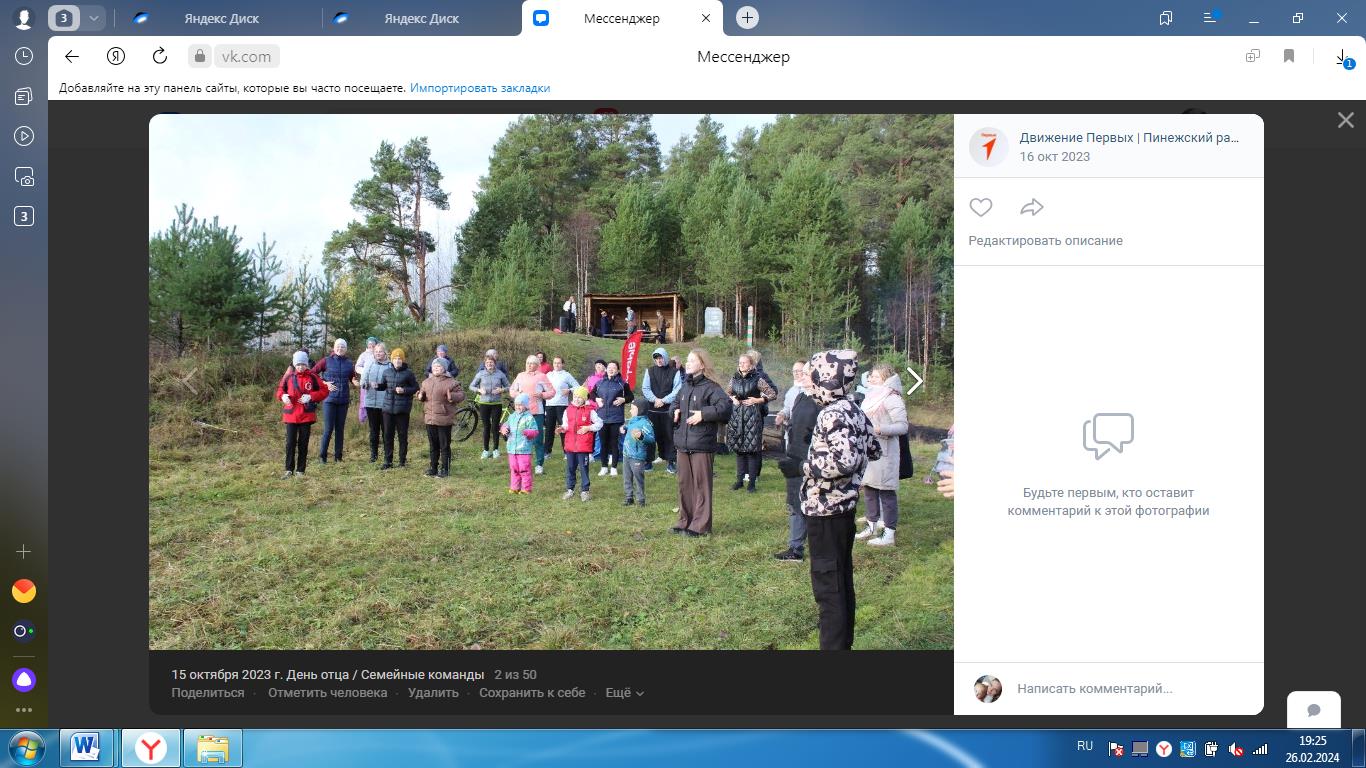 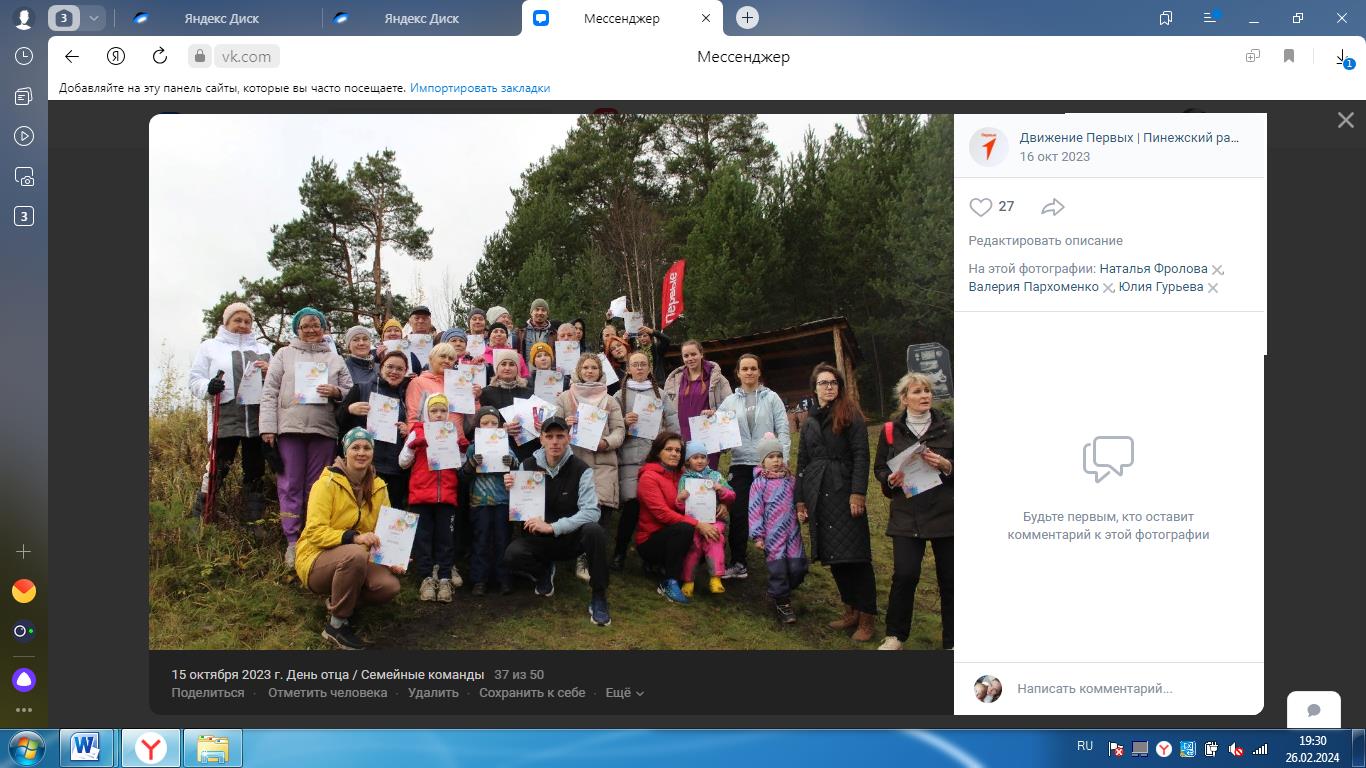 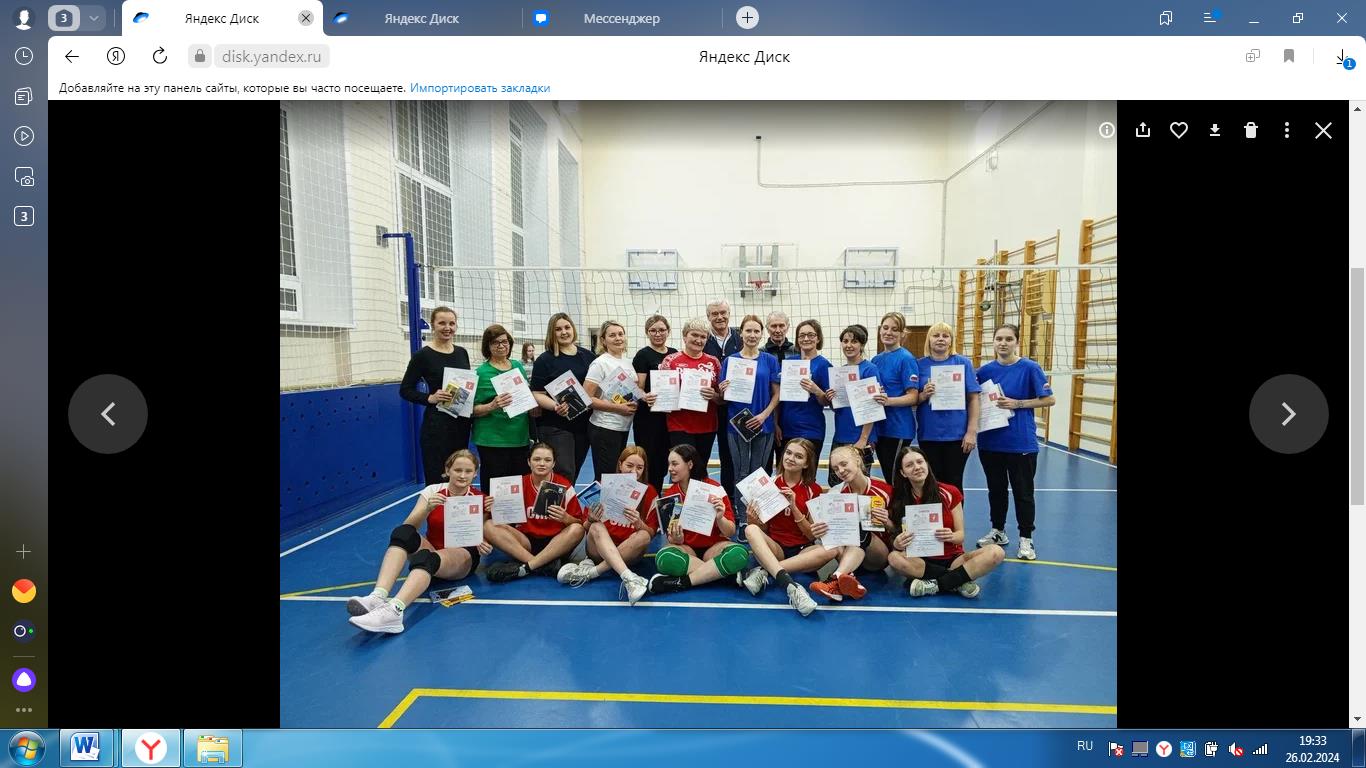 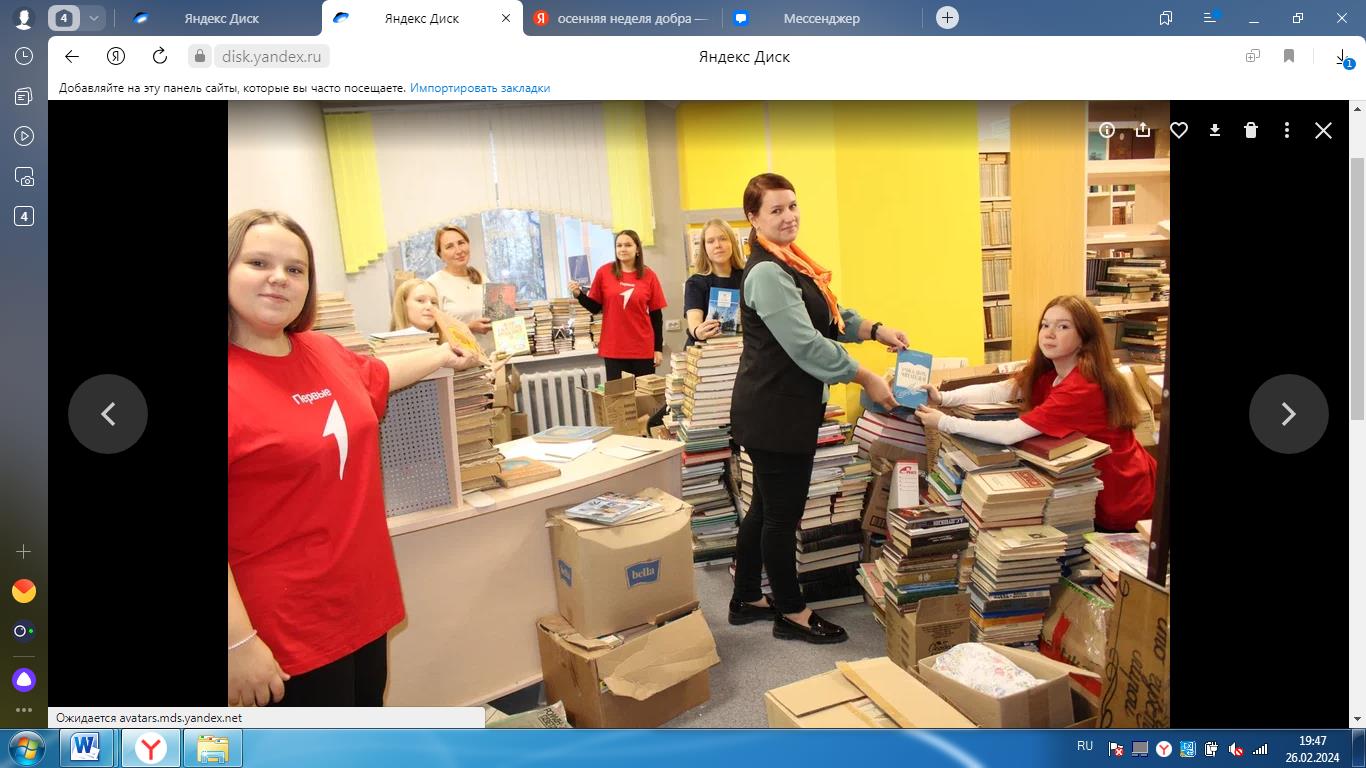 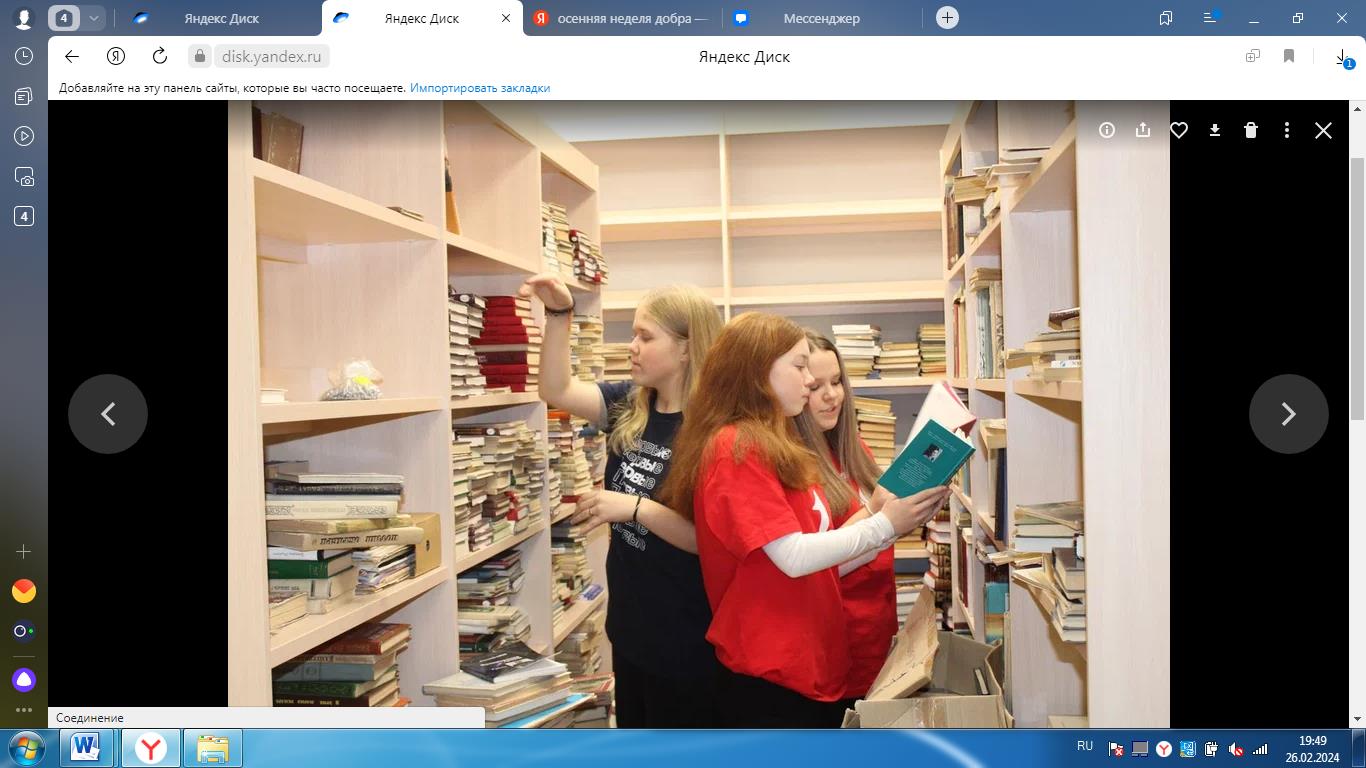 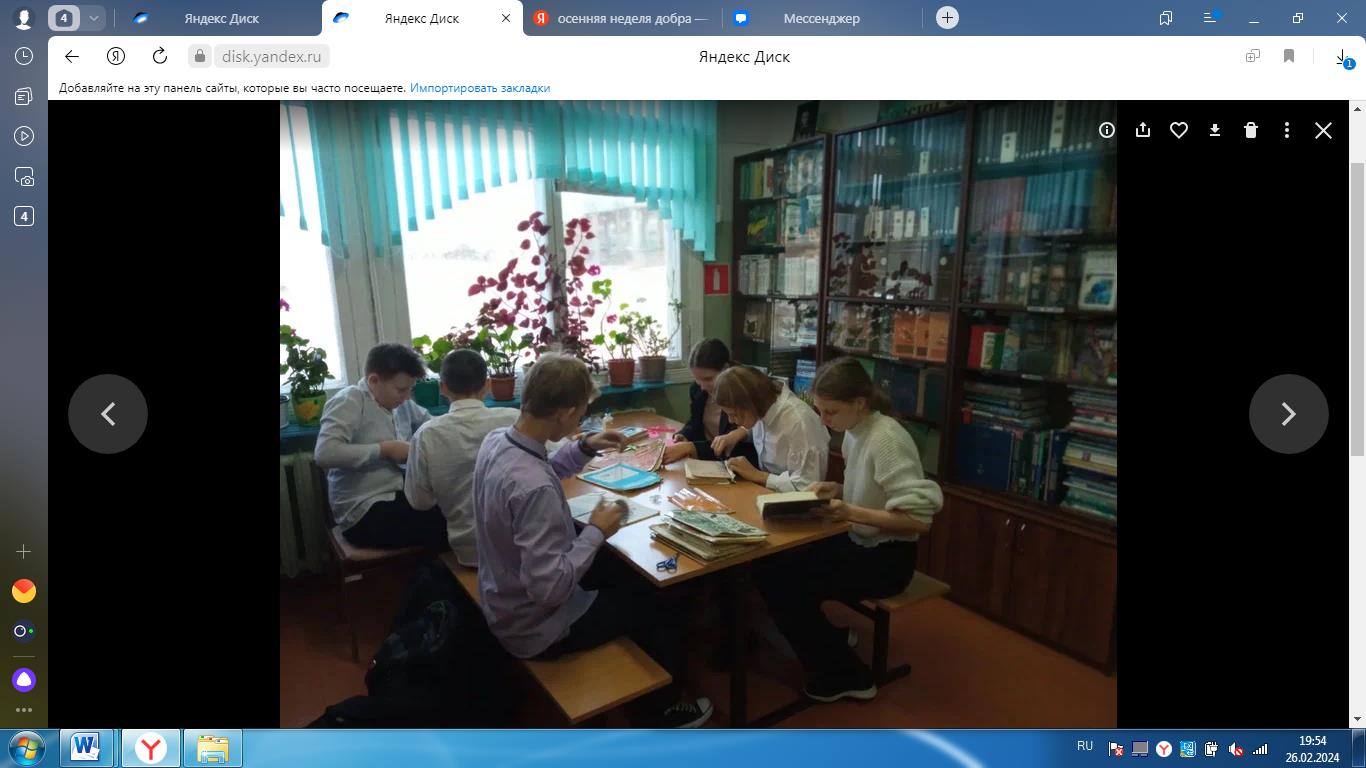 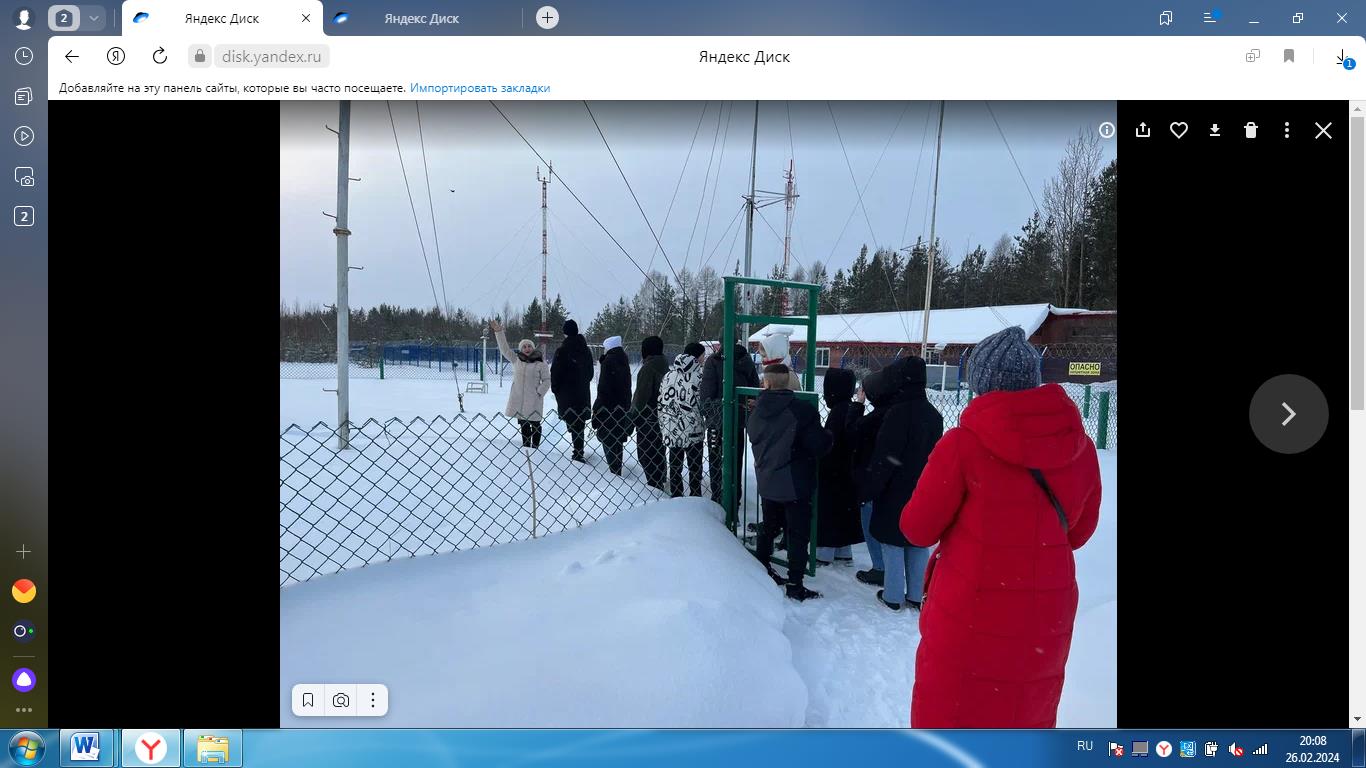 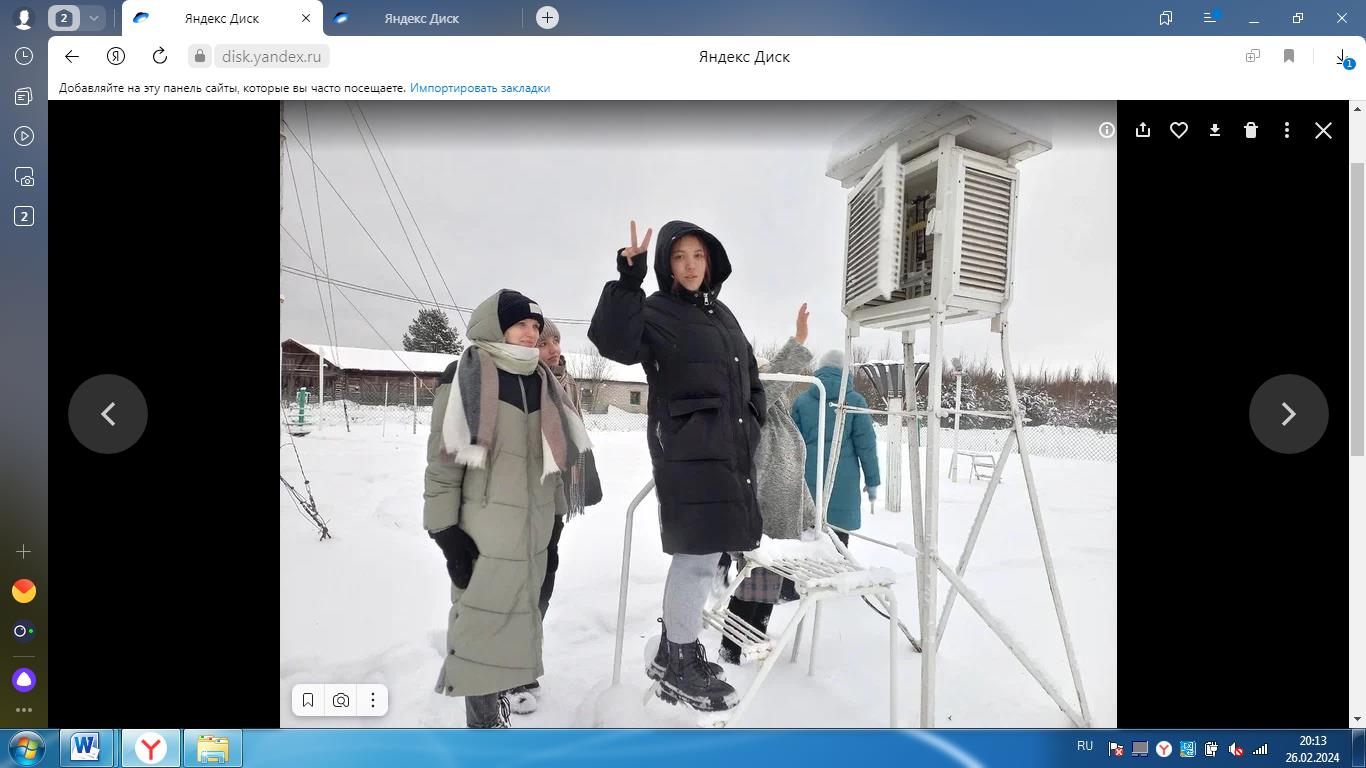 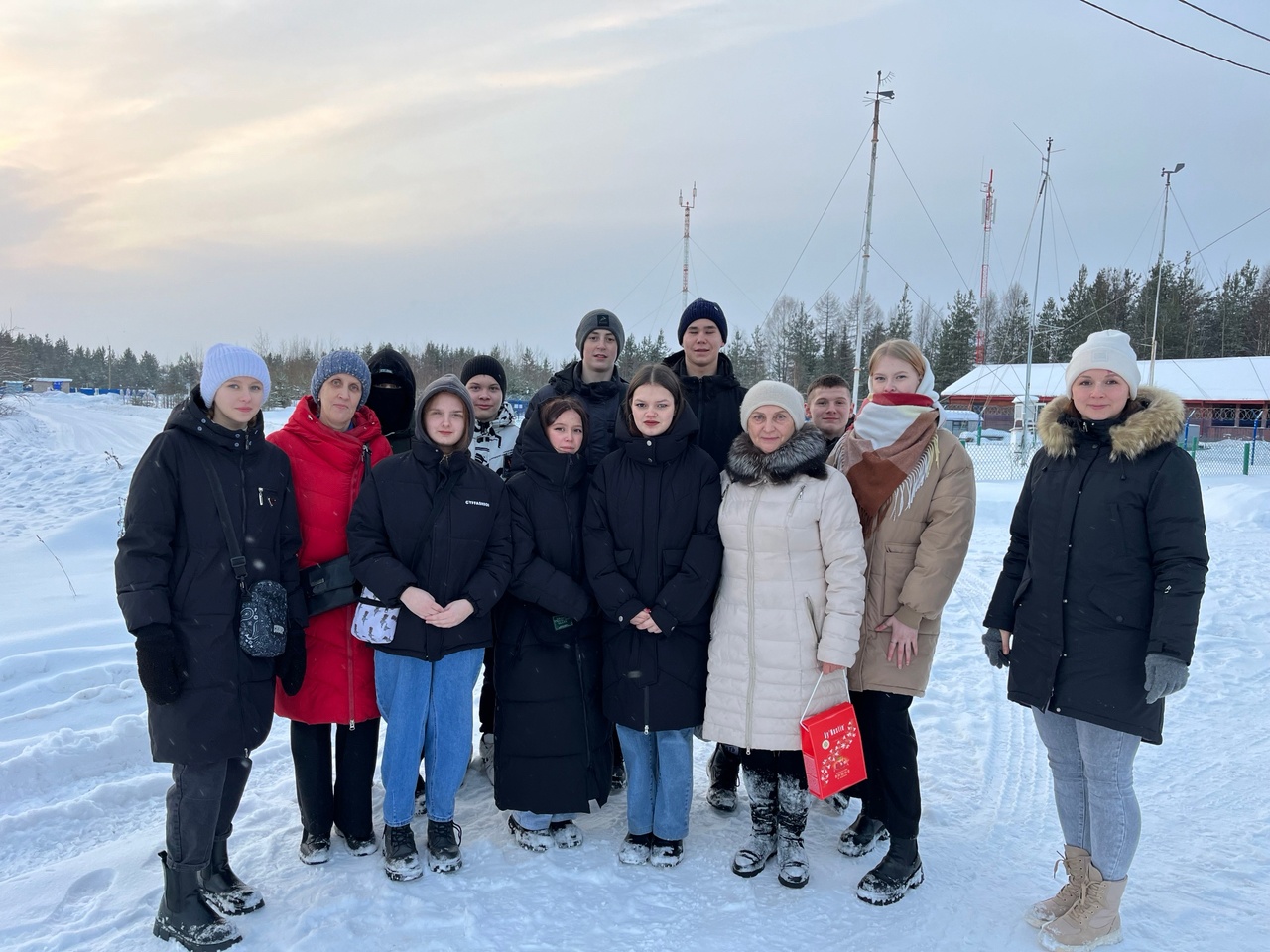 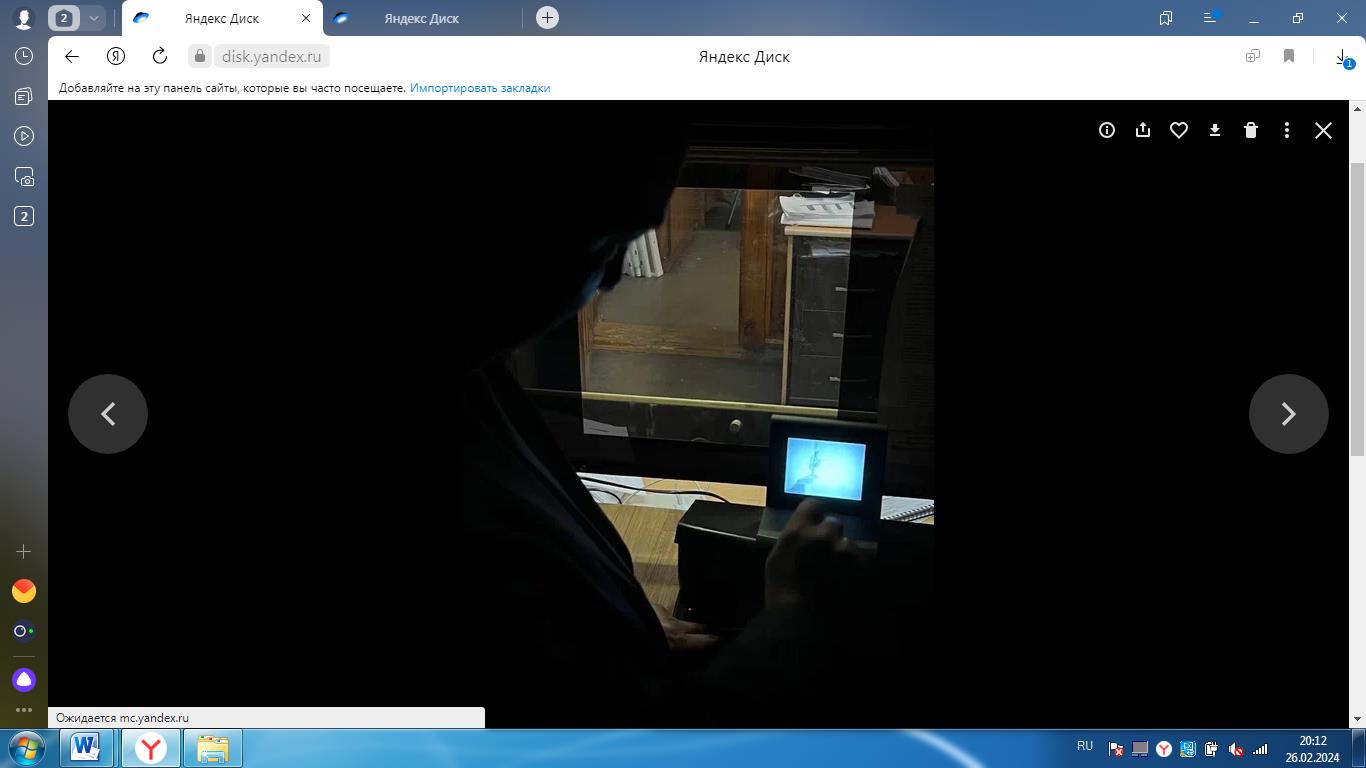 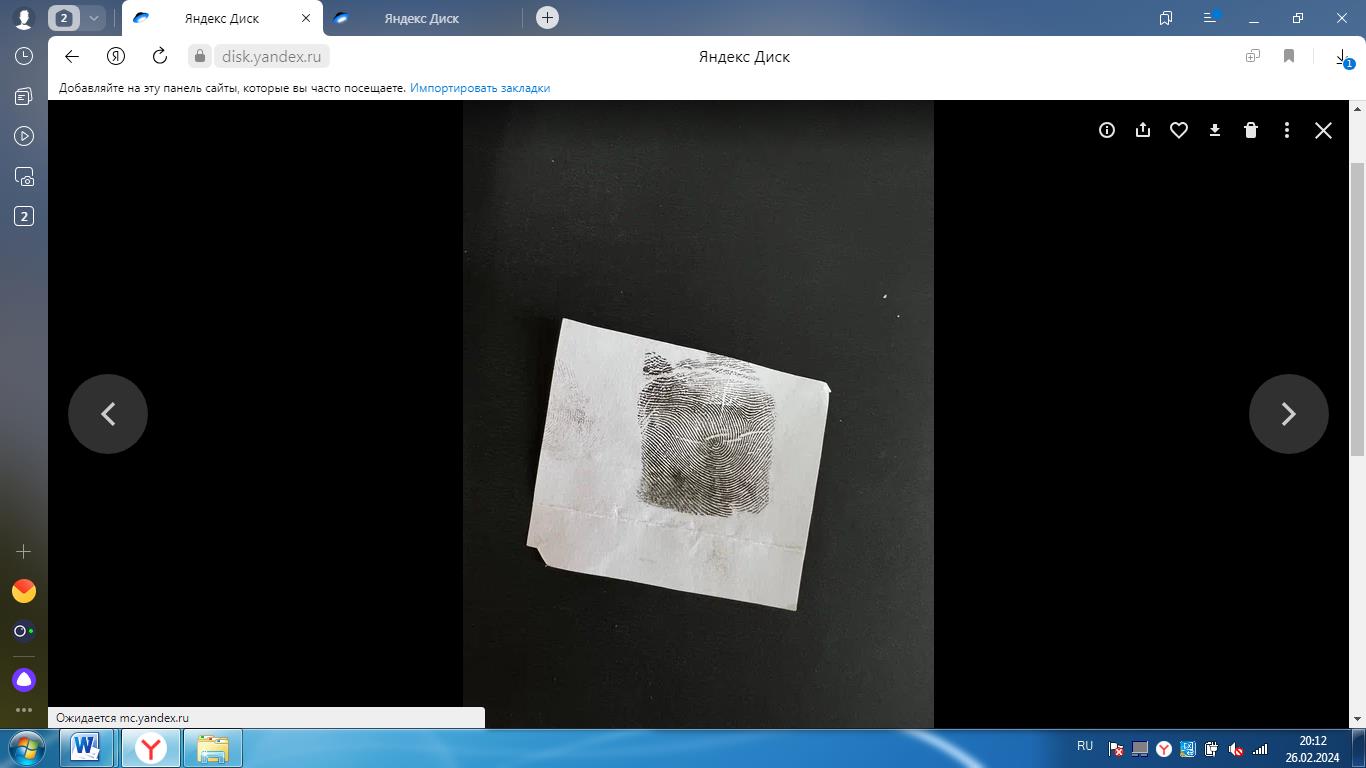 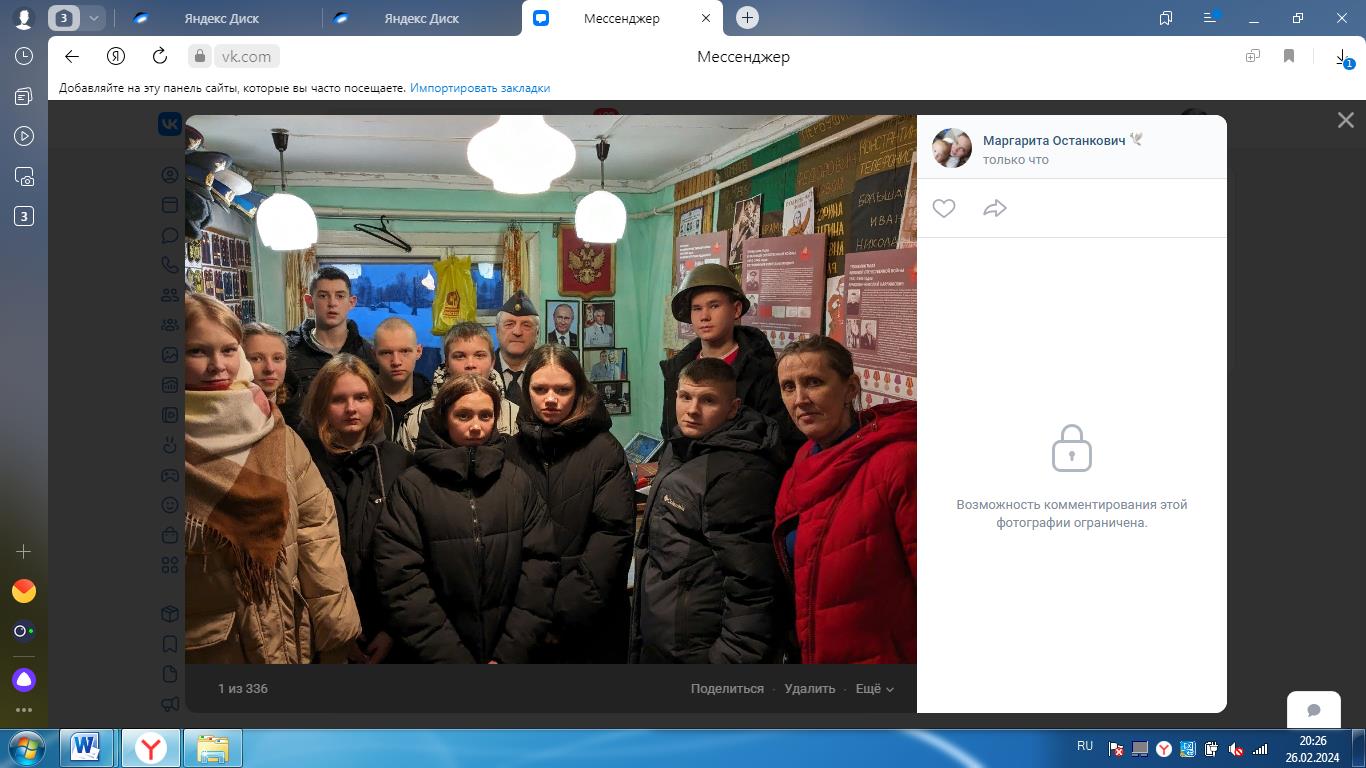 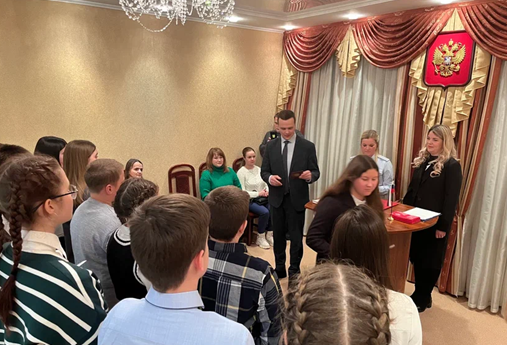 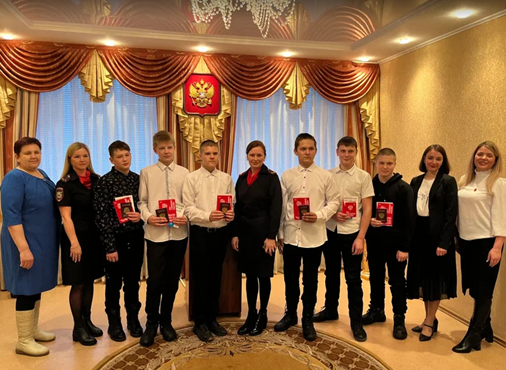 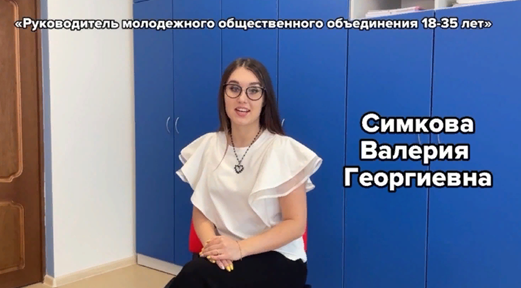 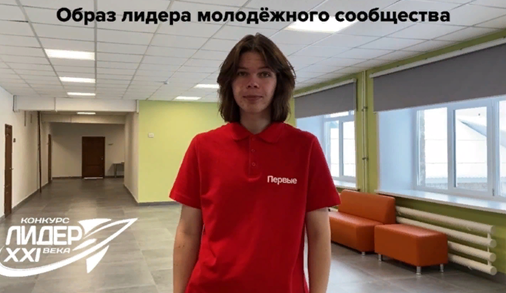 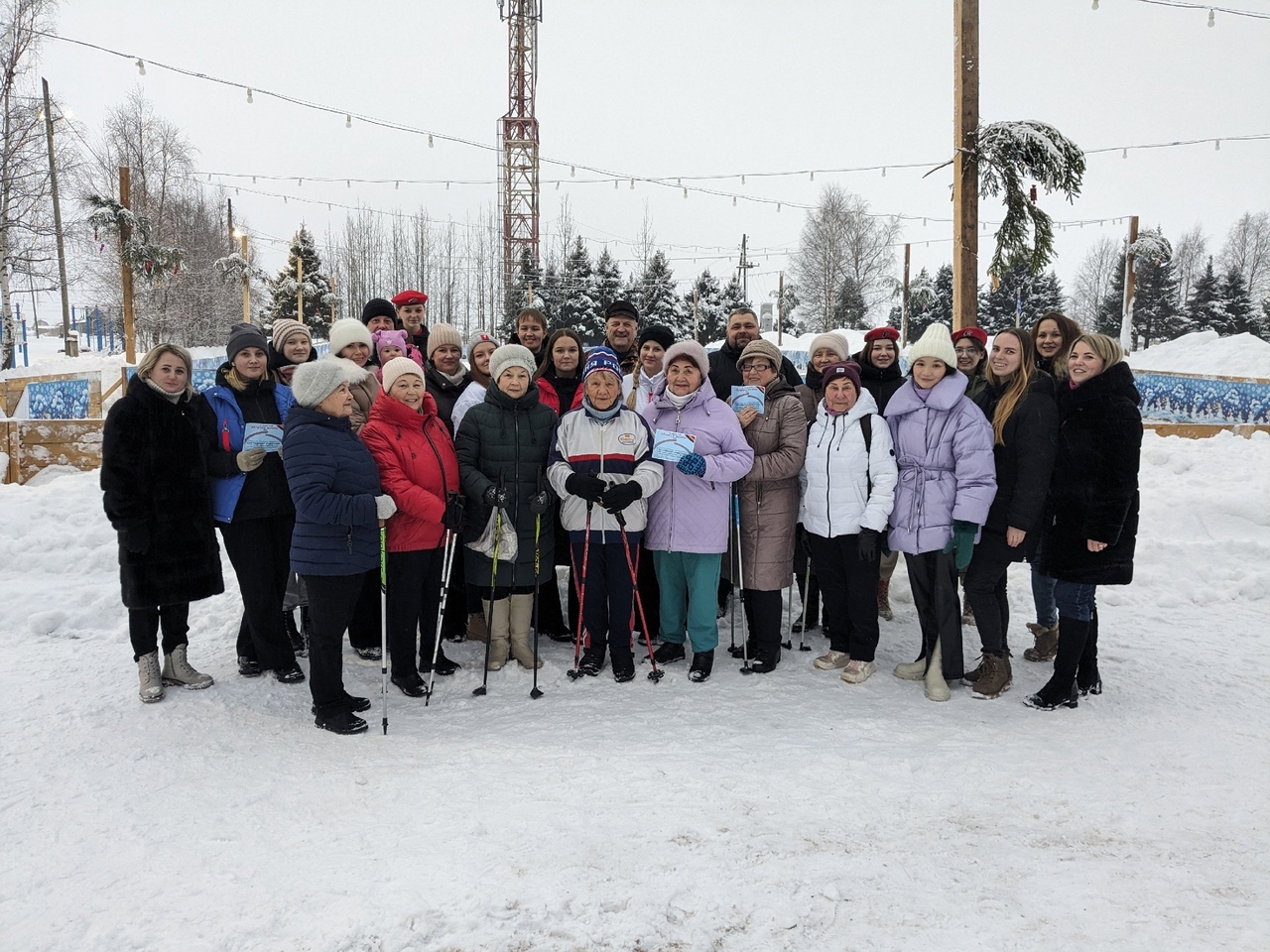 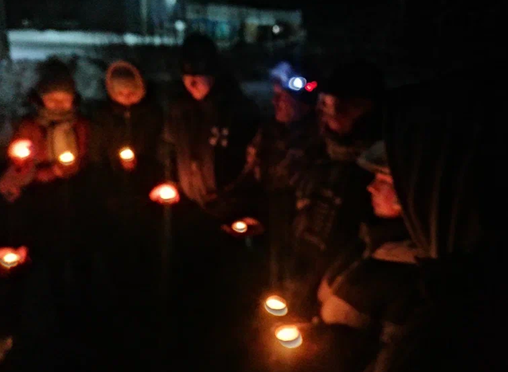 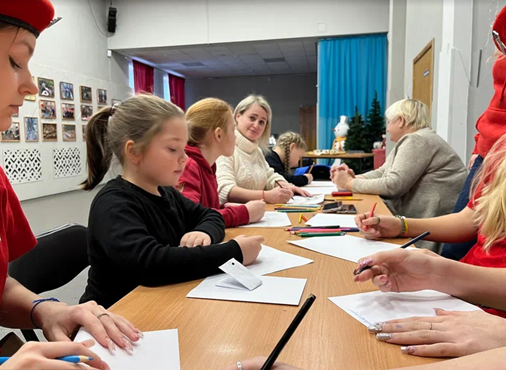 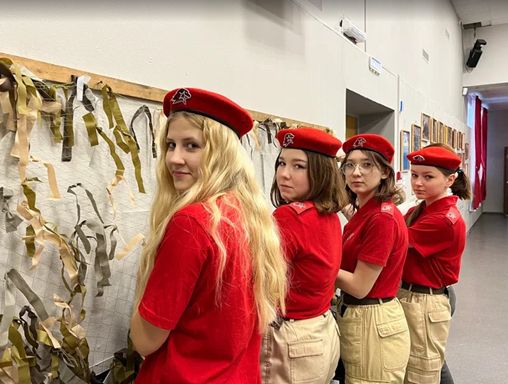 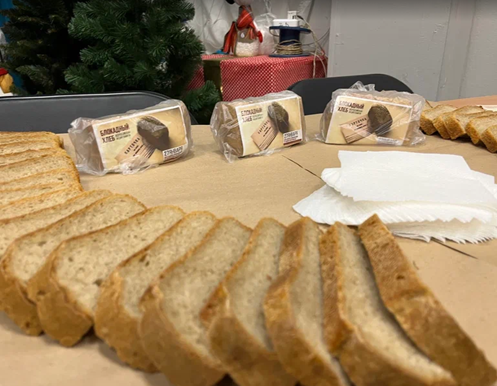 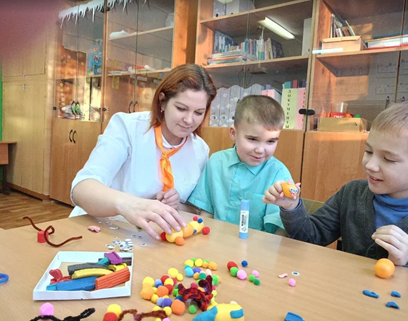 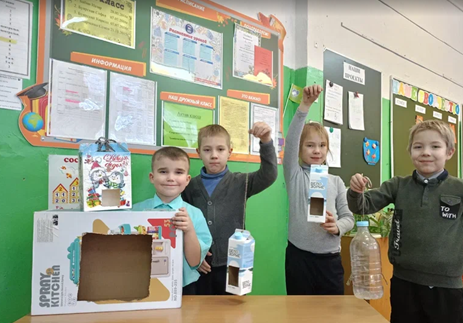 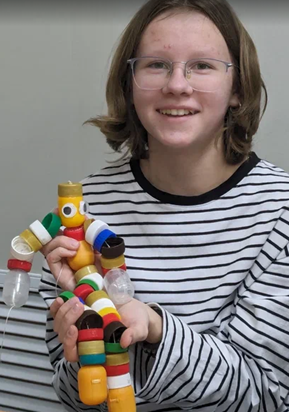 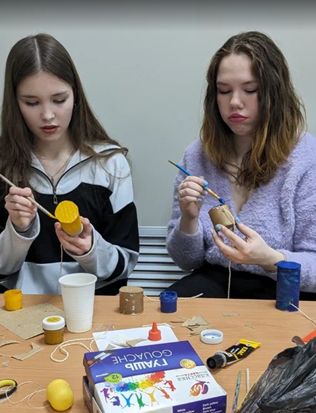 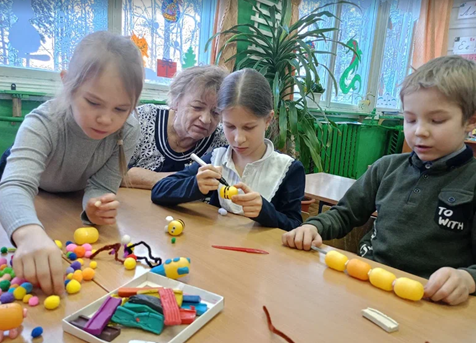 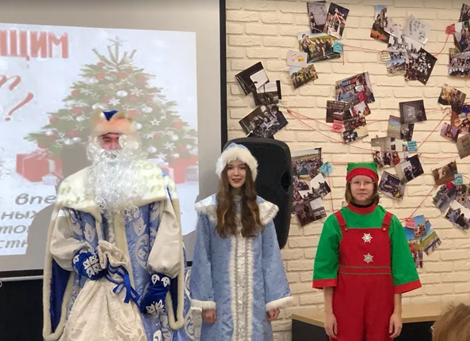 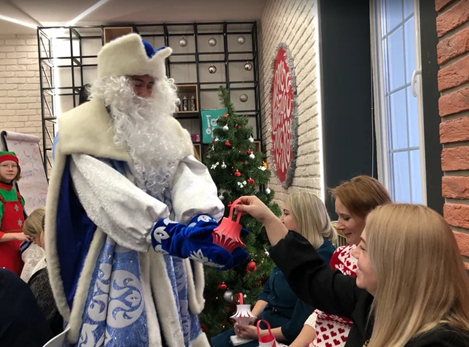 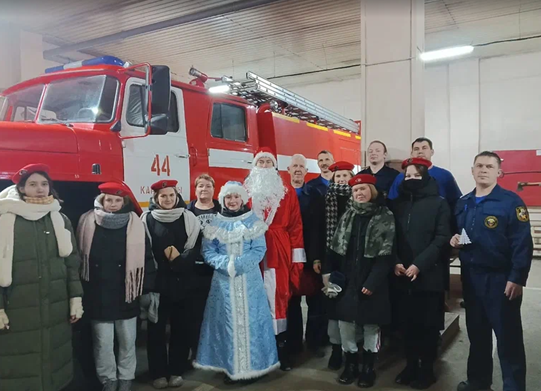 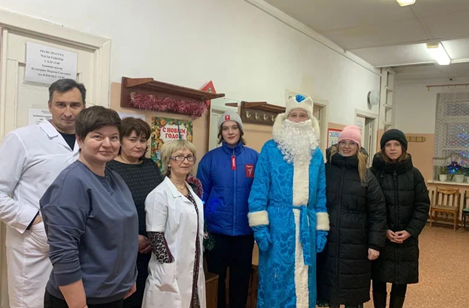 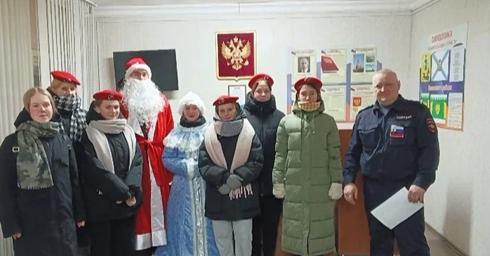 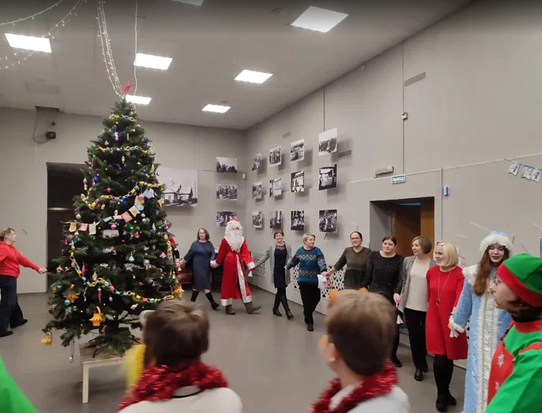 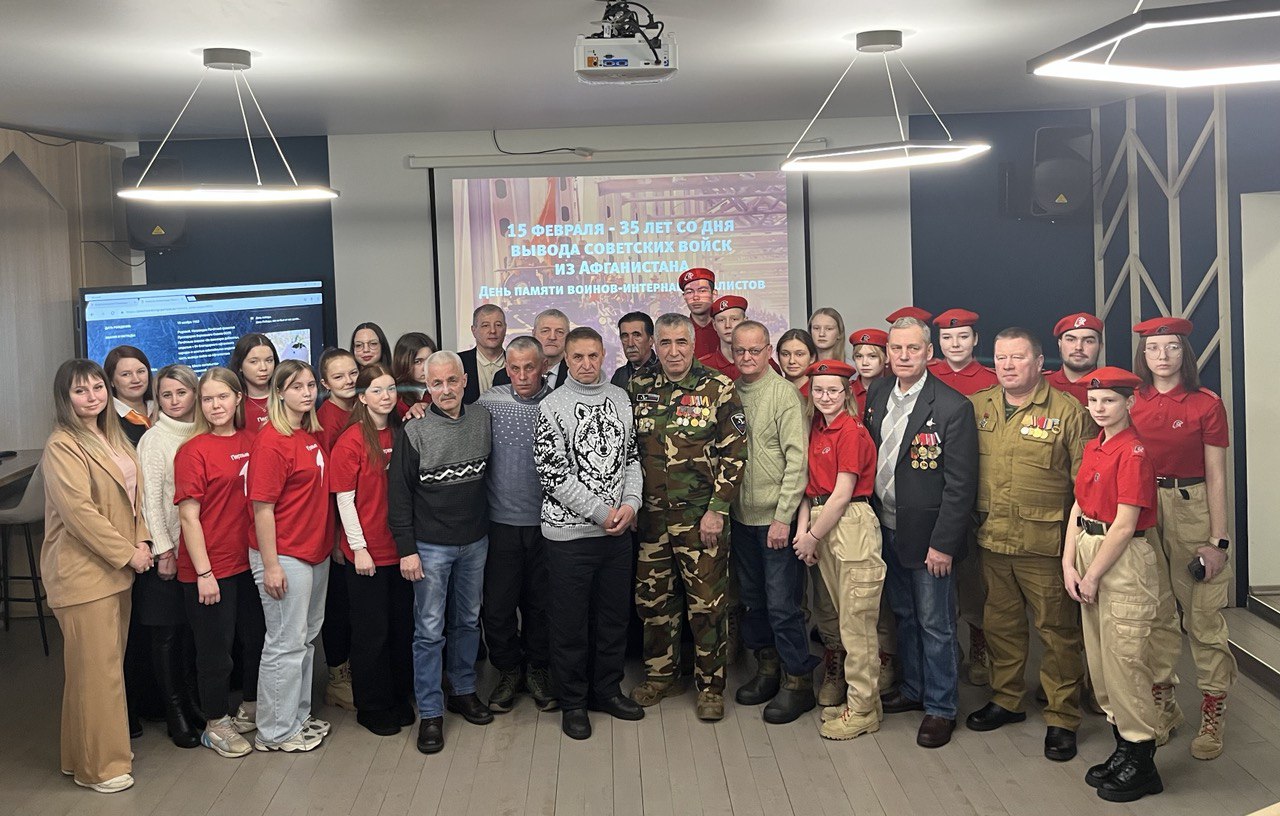 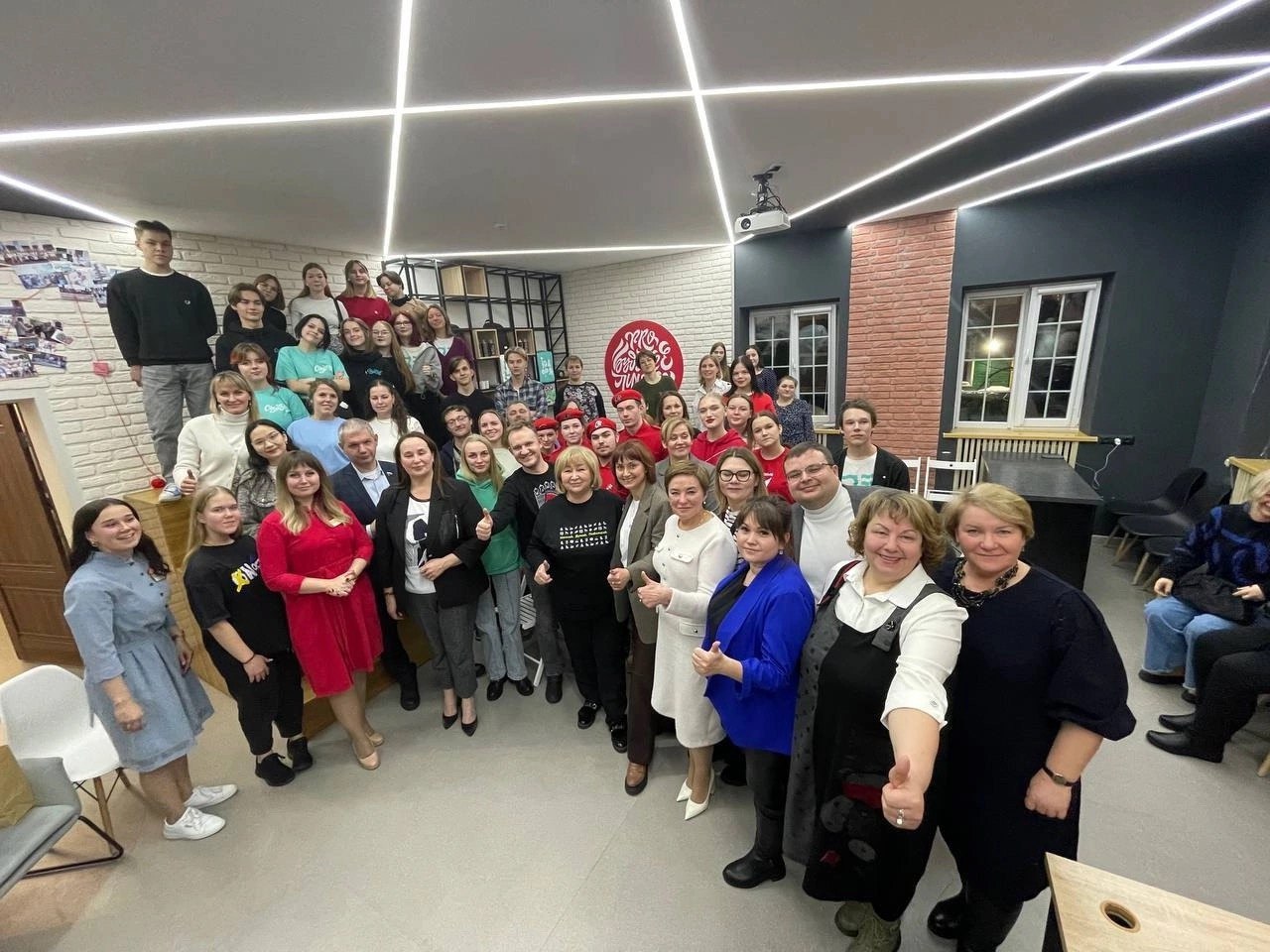 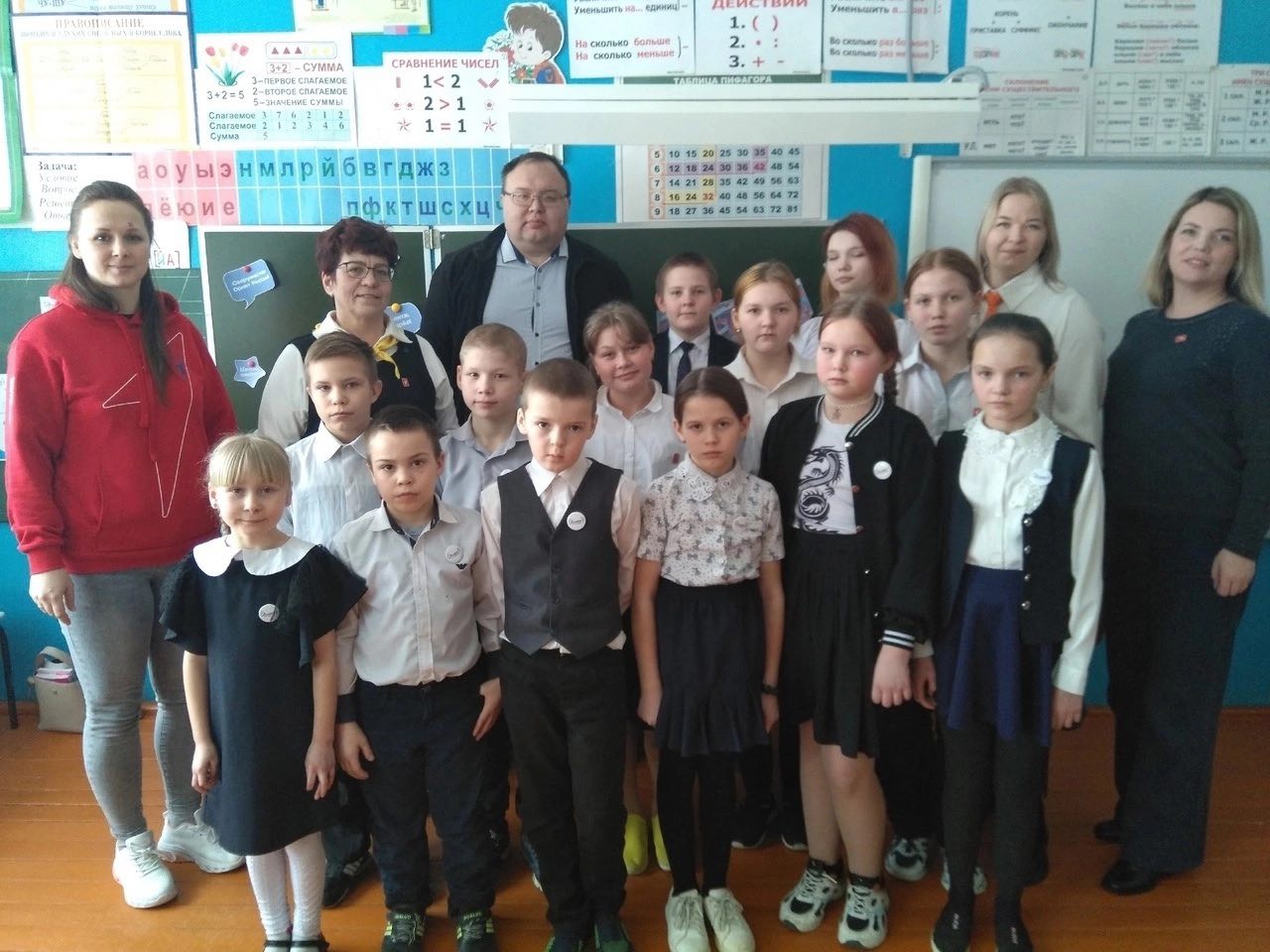 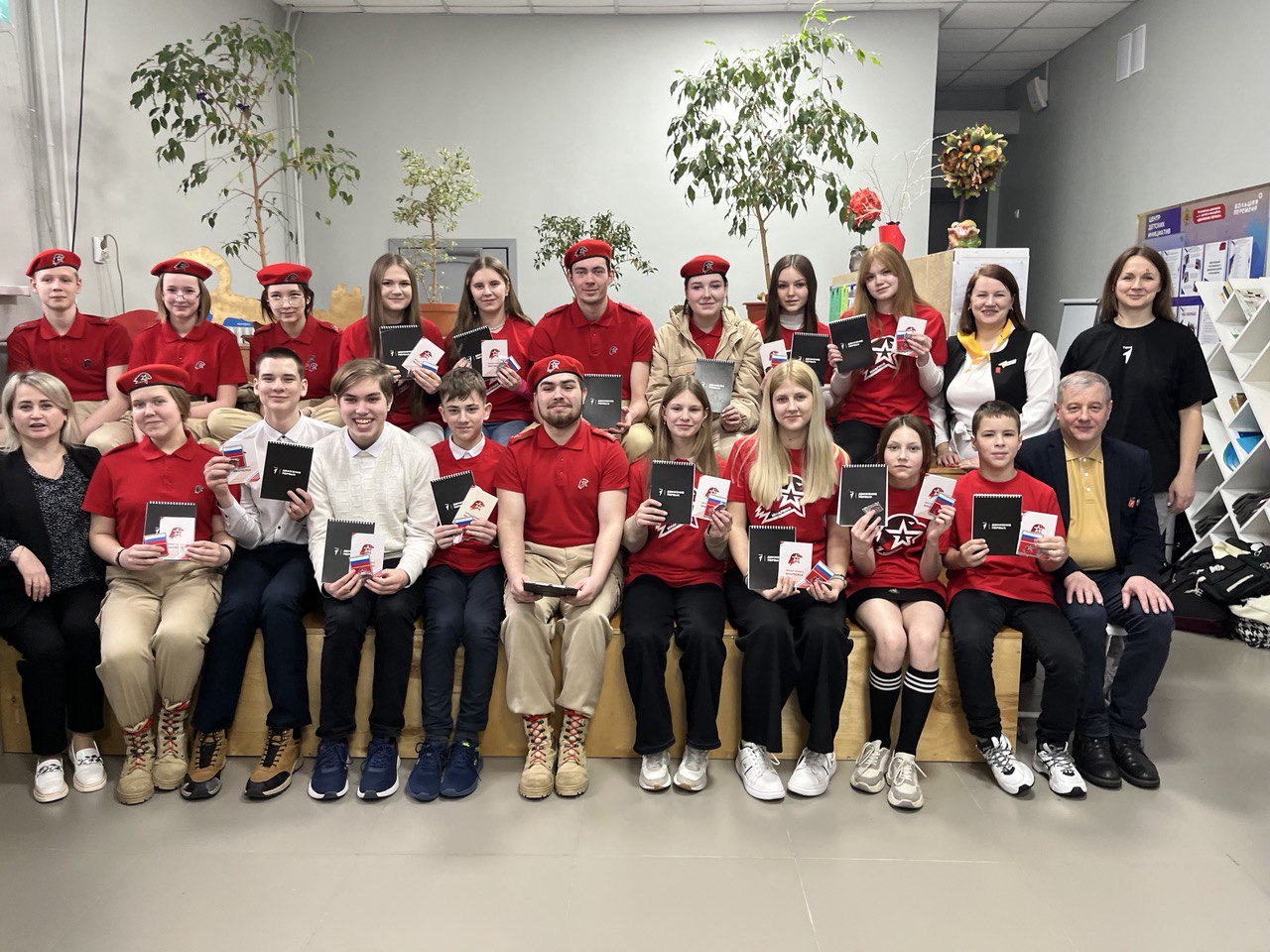 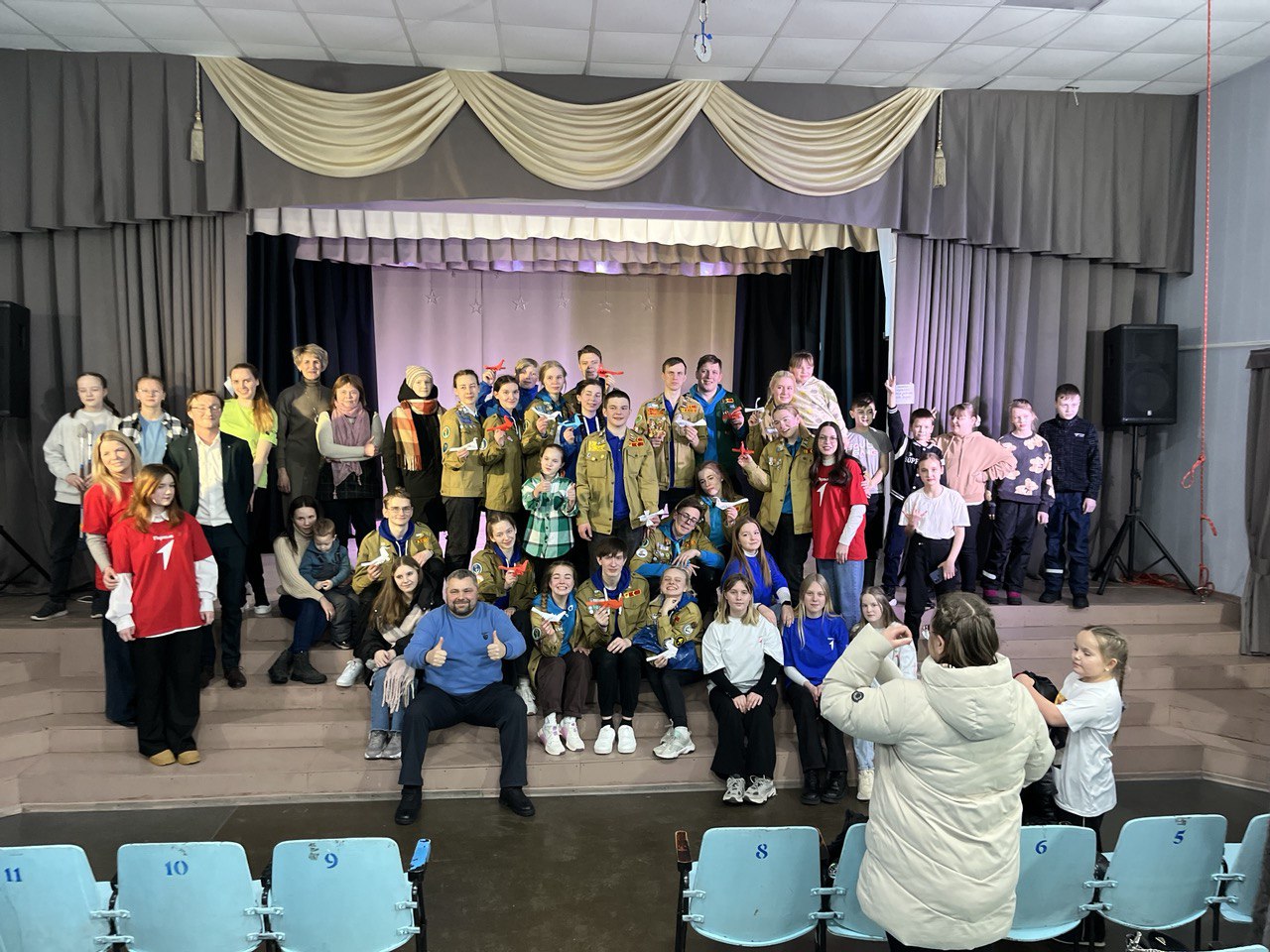